In our class in May
W naszej klasie w maju
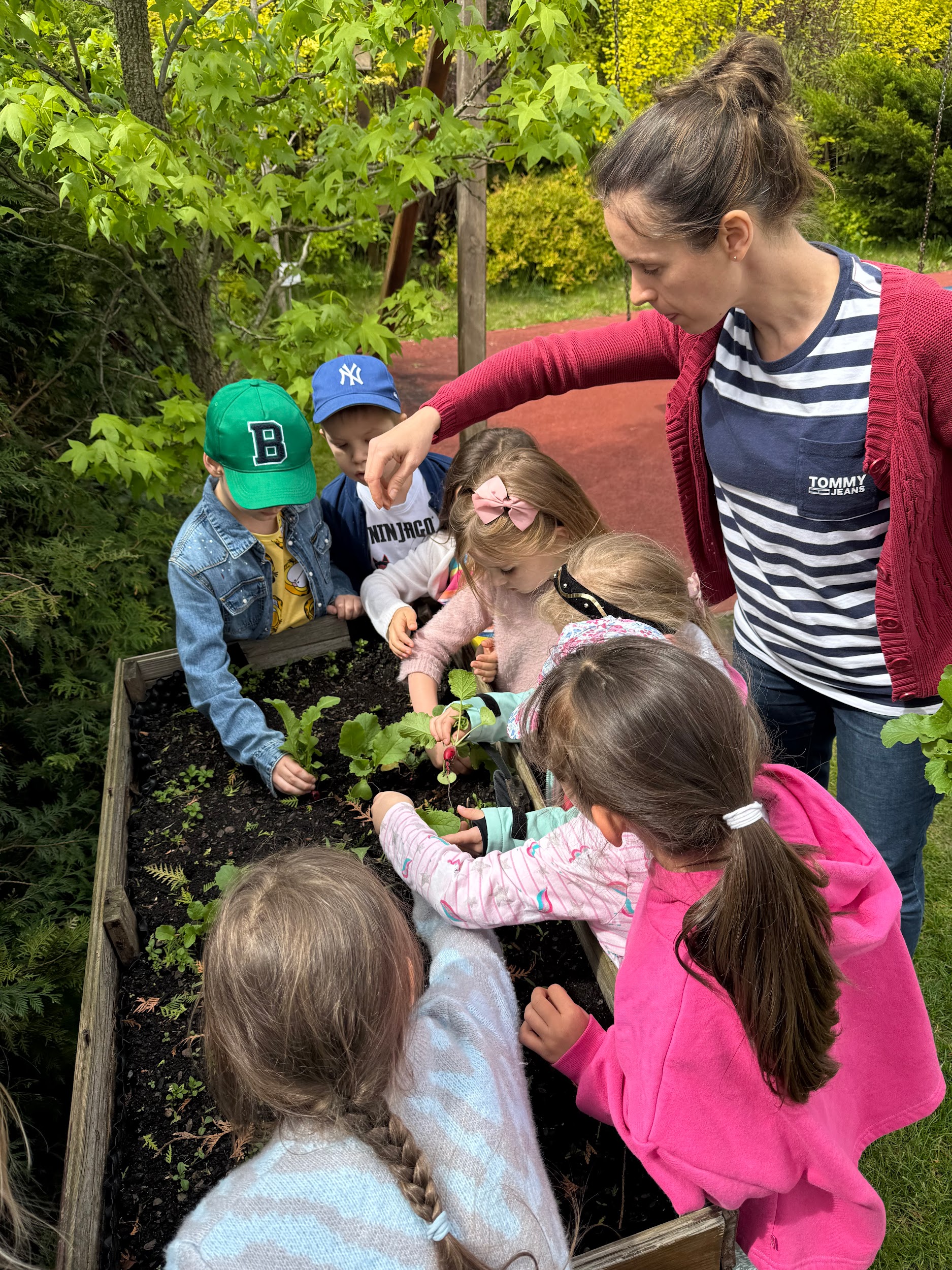 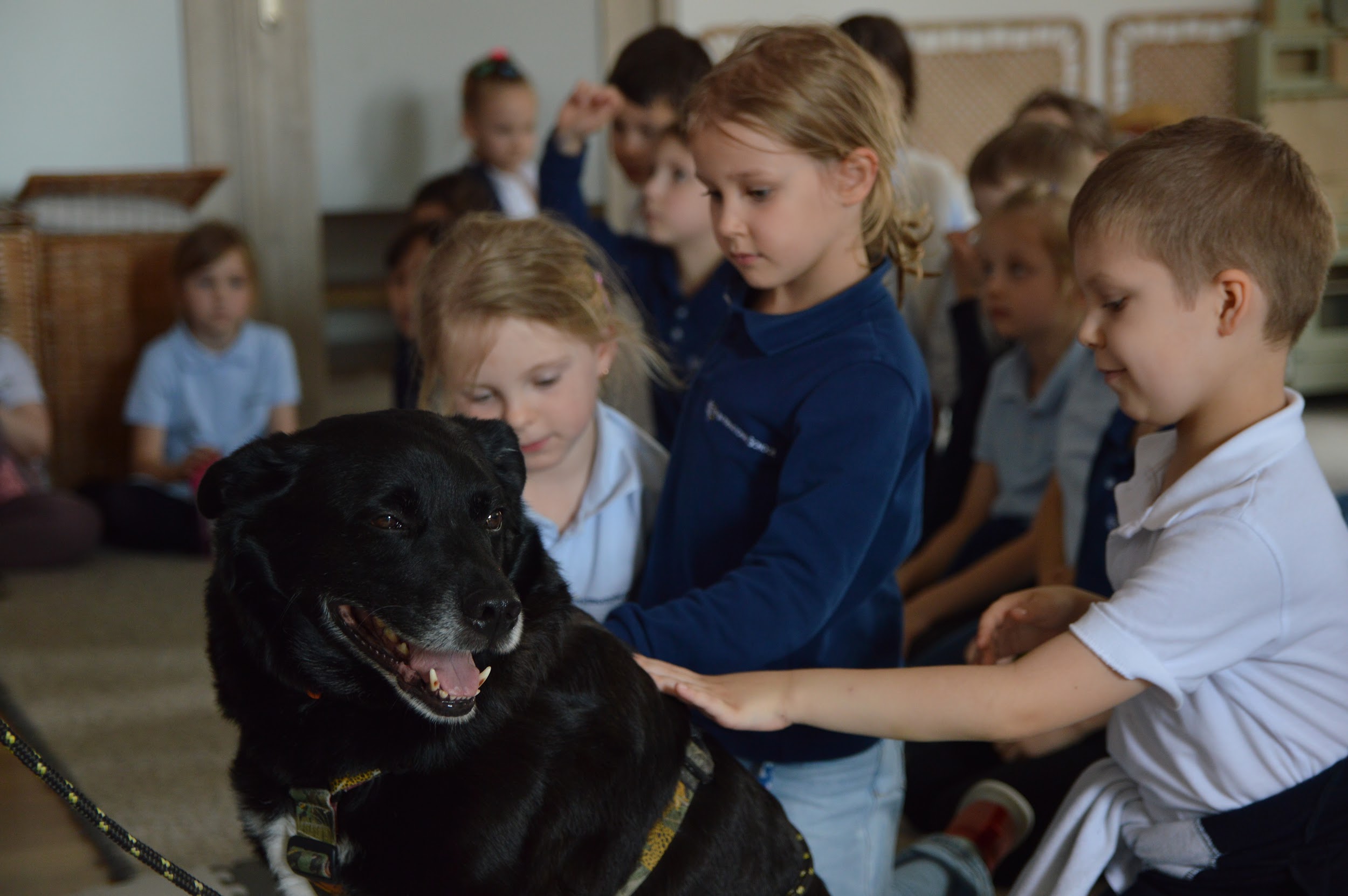 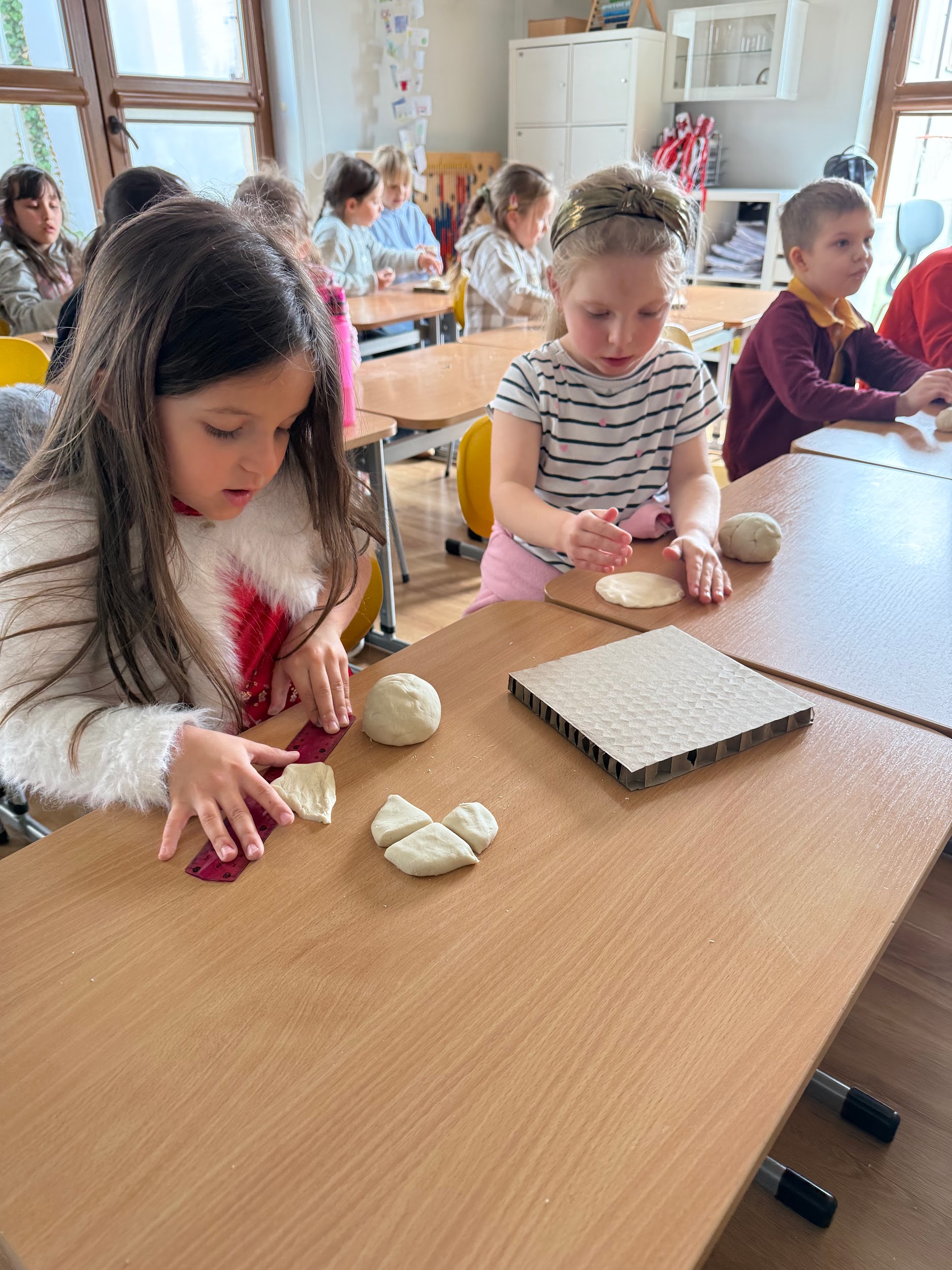 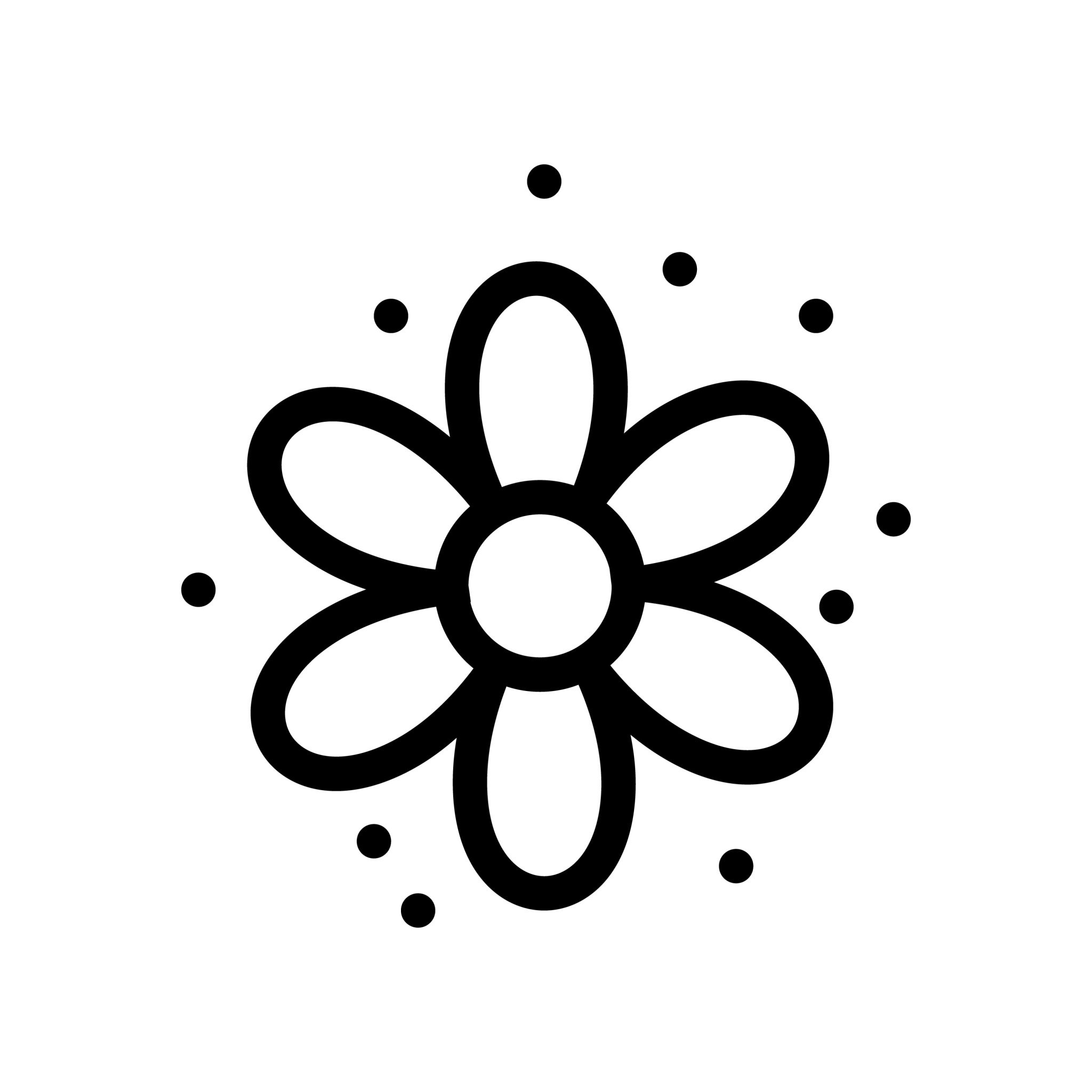 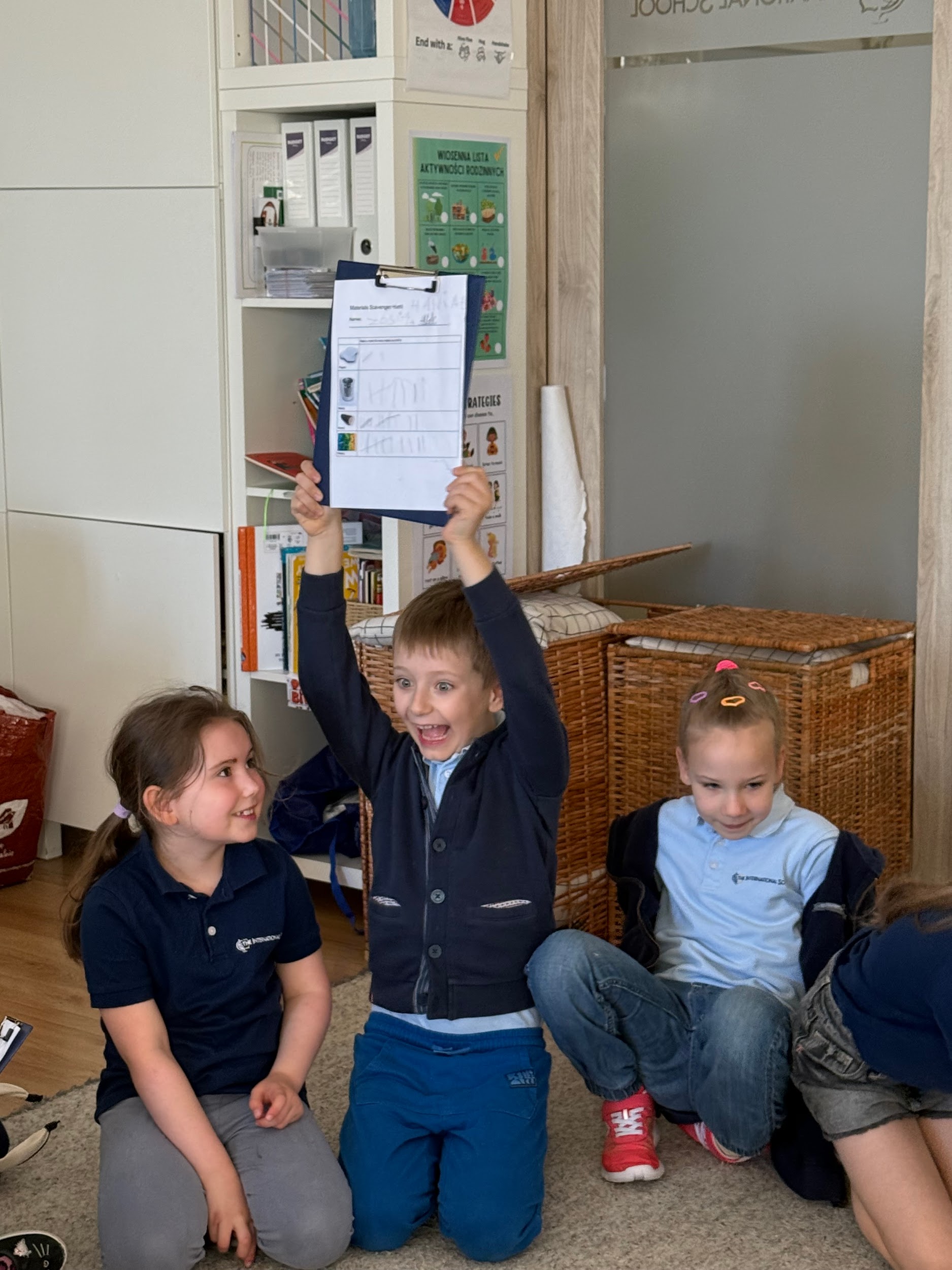 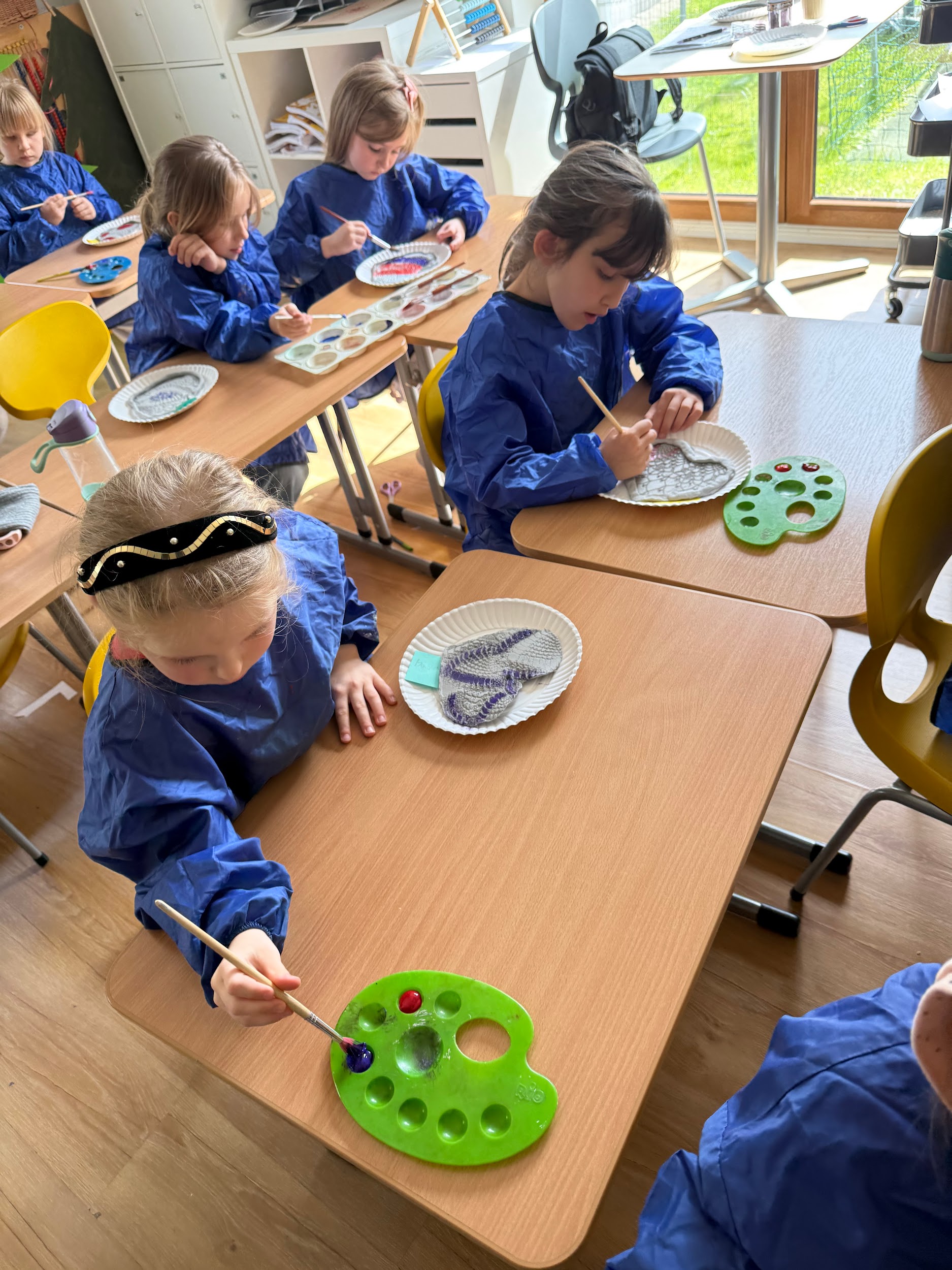 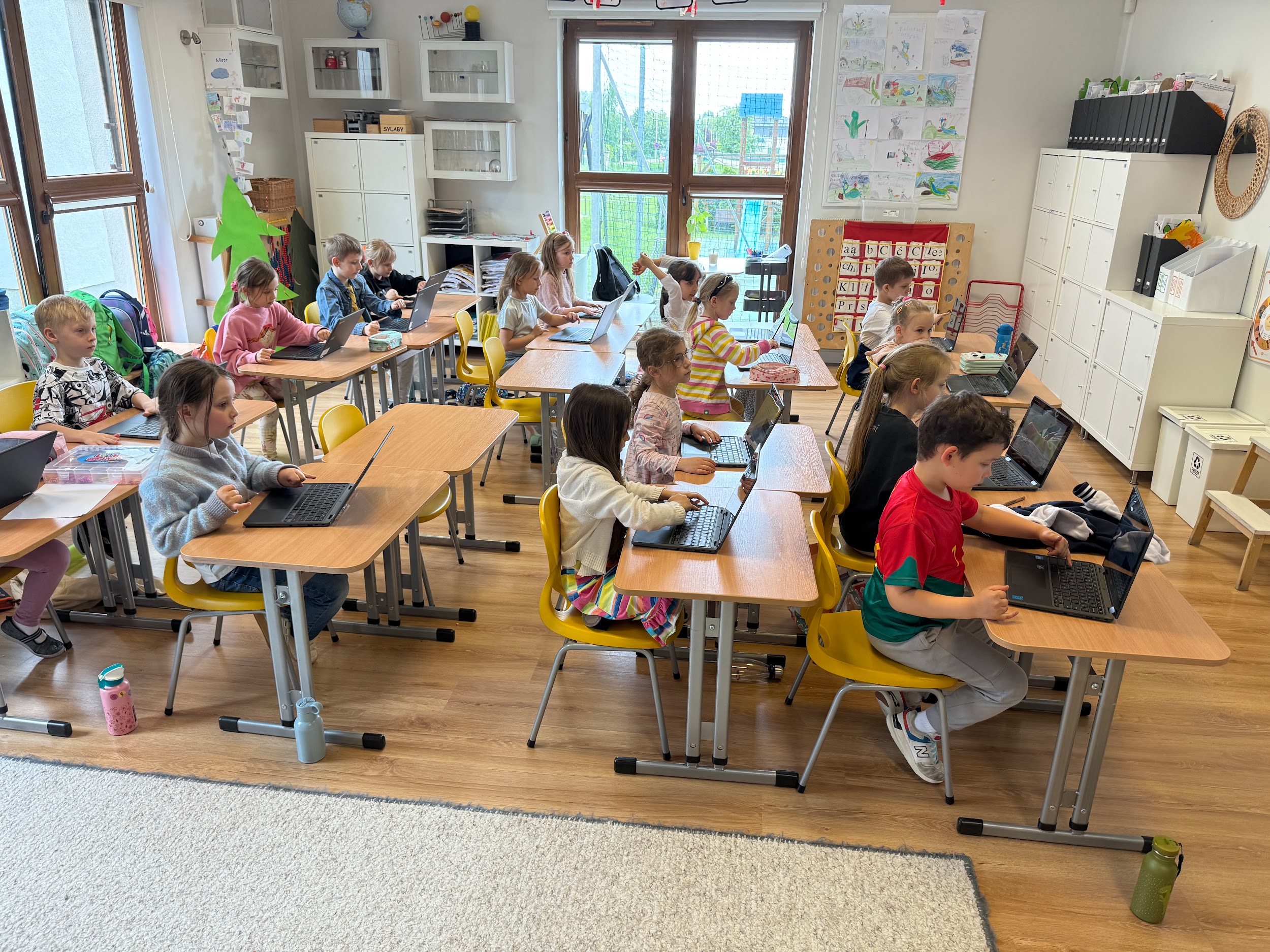 Around the world Project
We had a special guest - who met us online and told us about Canada !
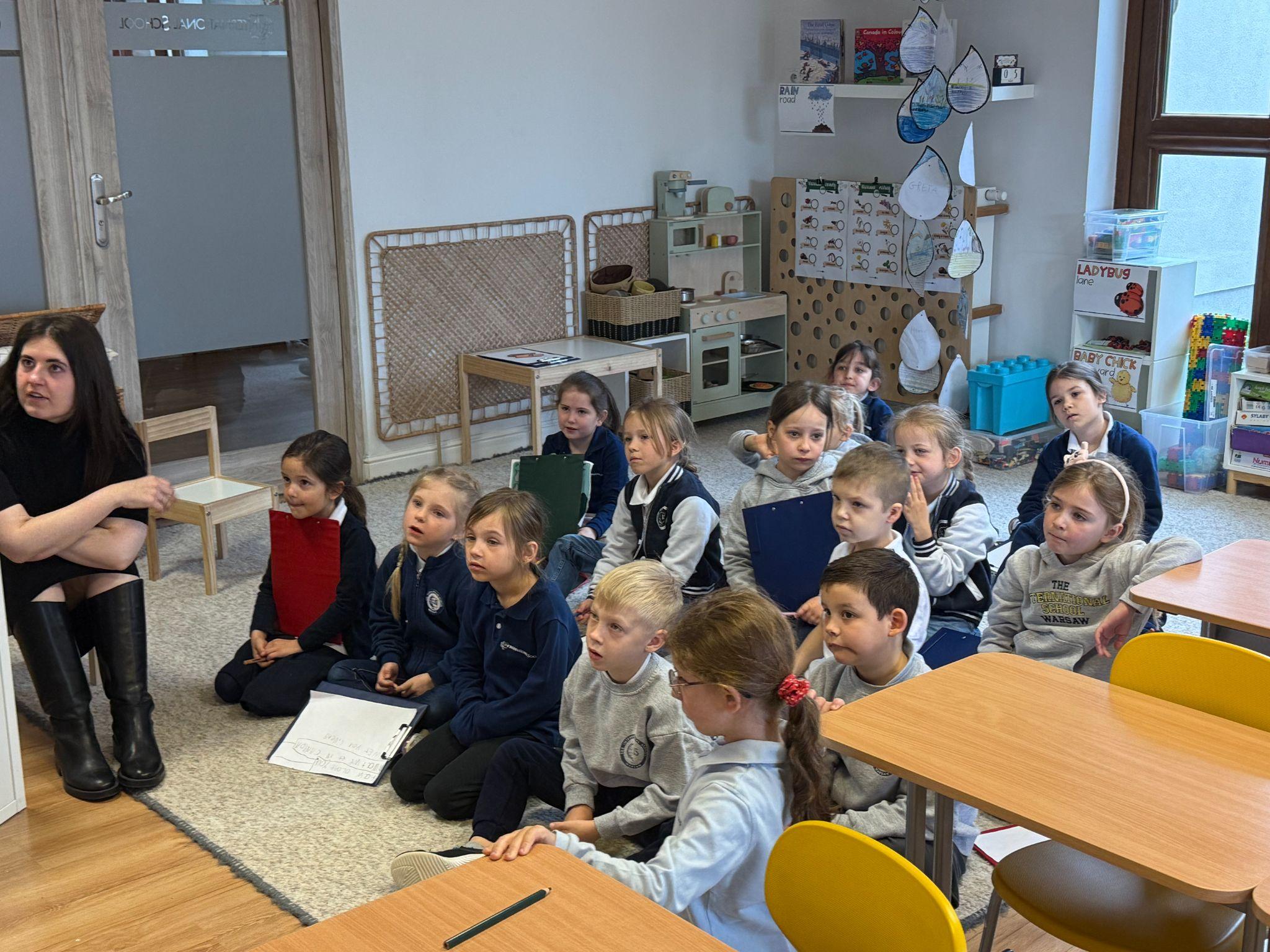 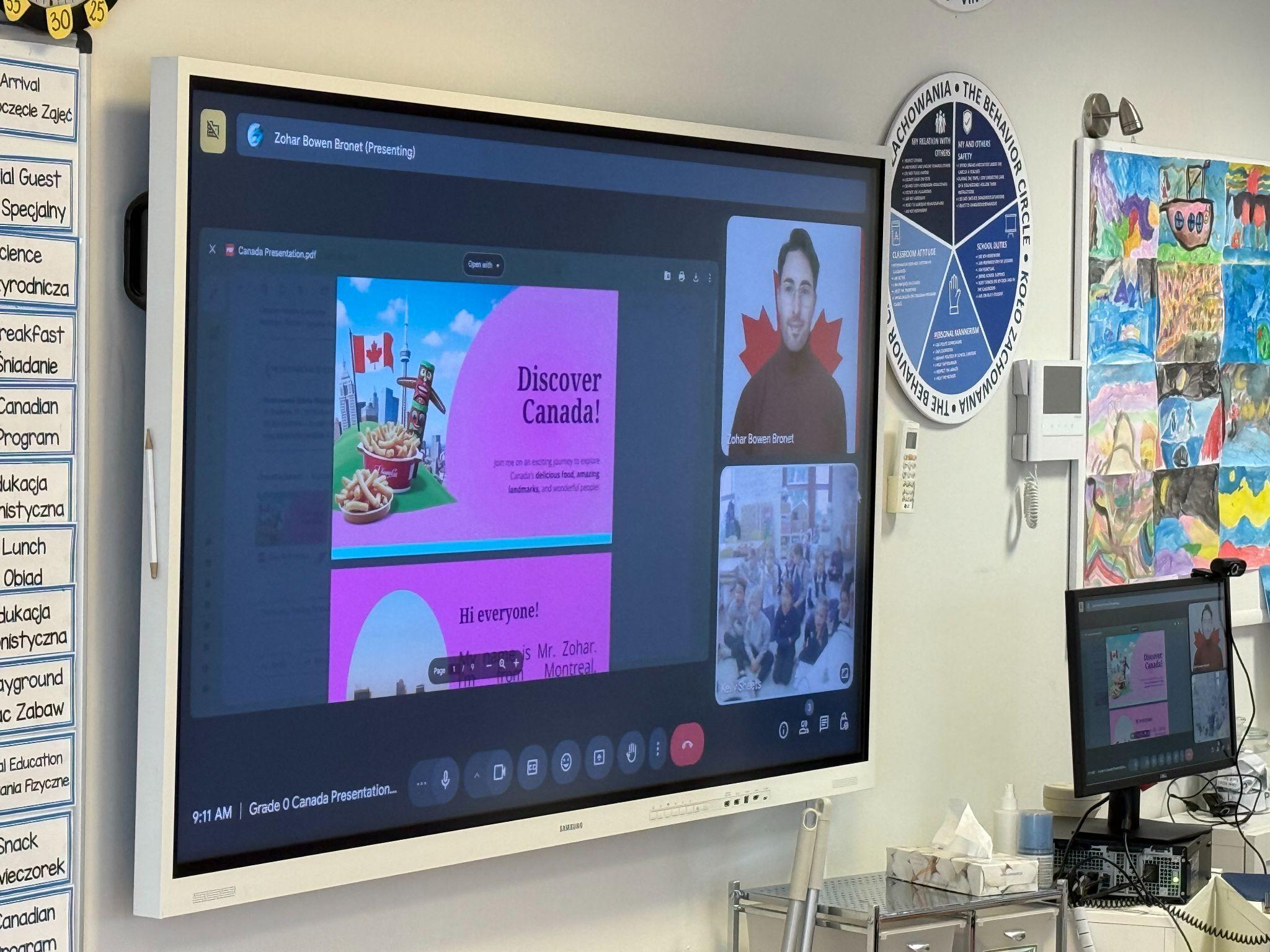 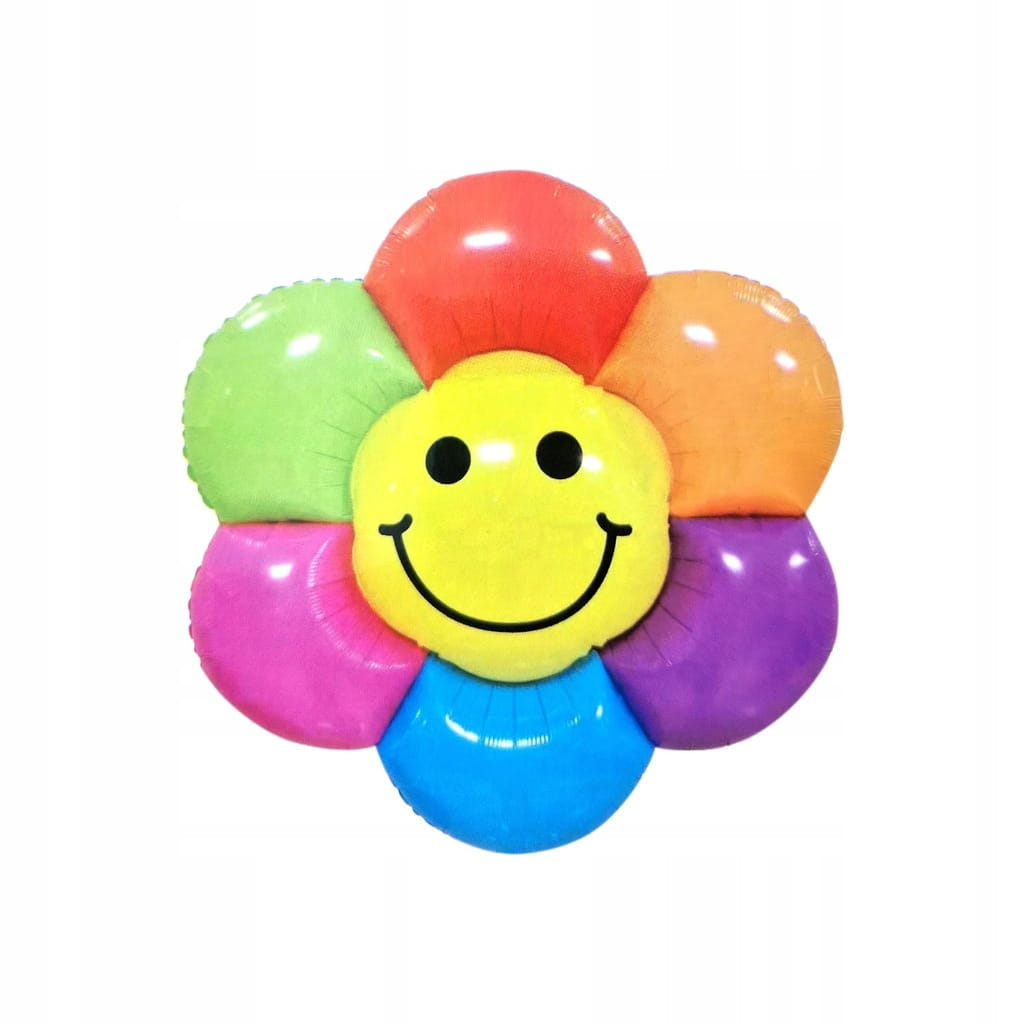 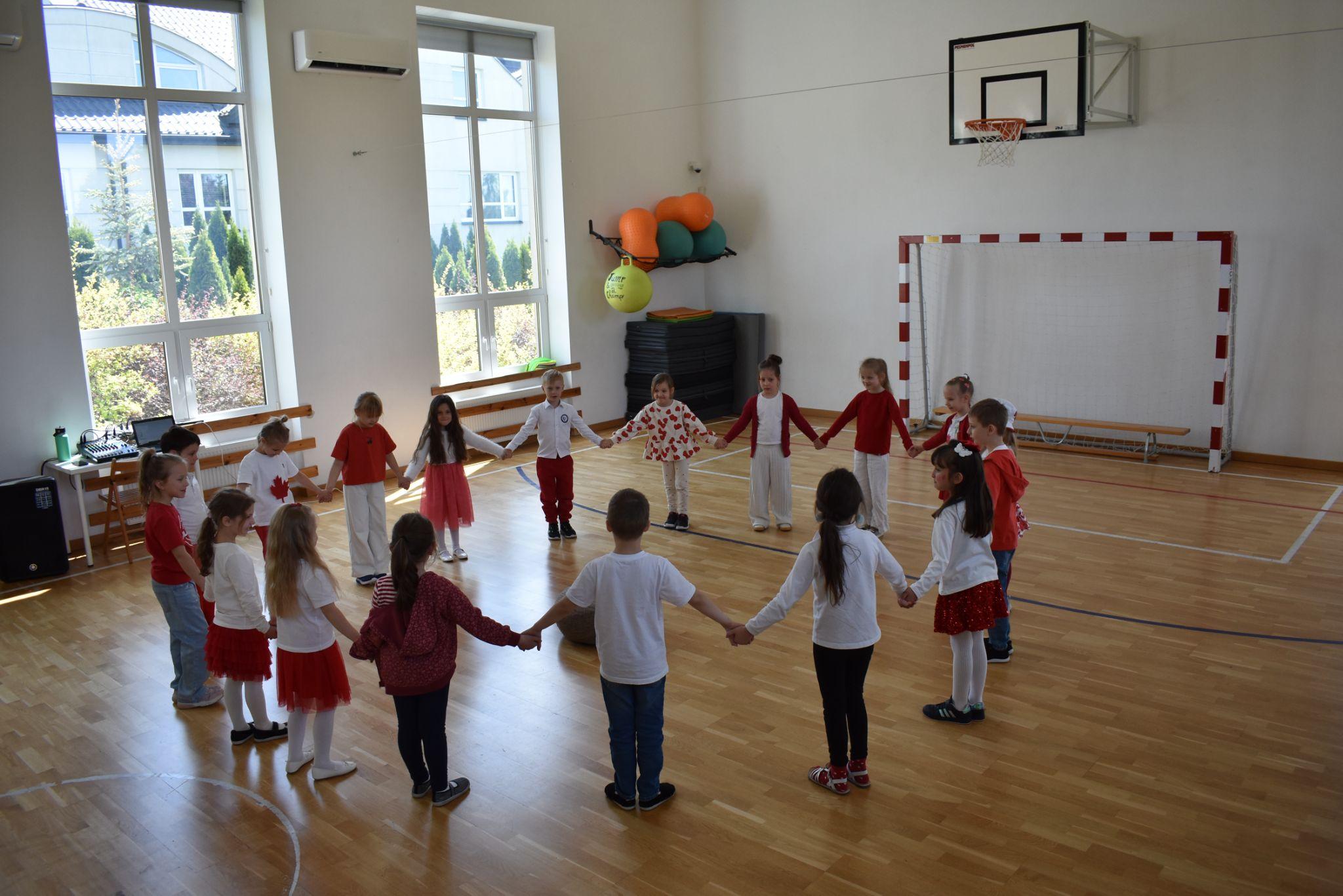 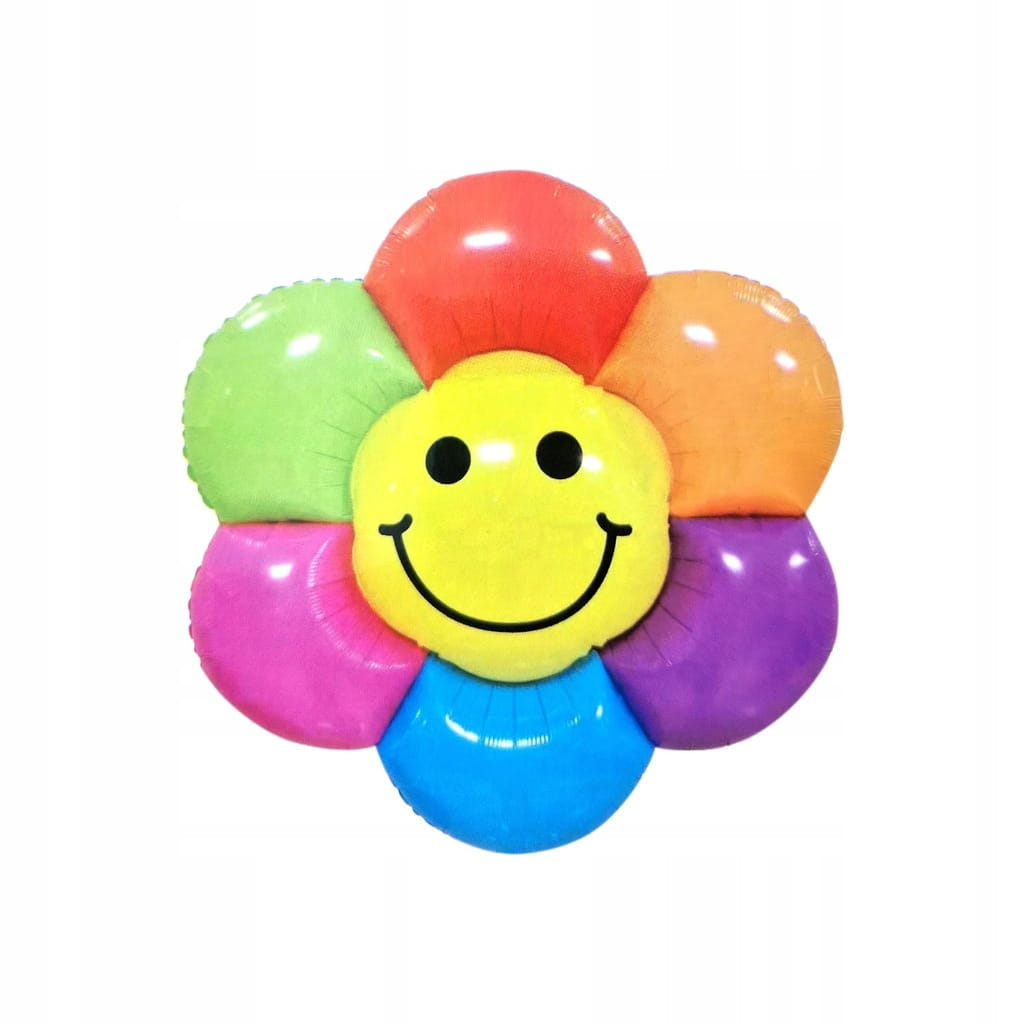 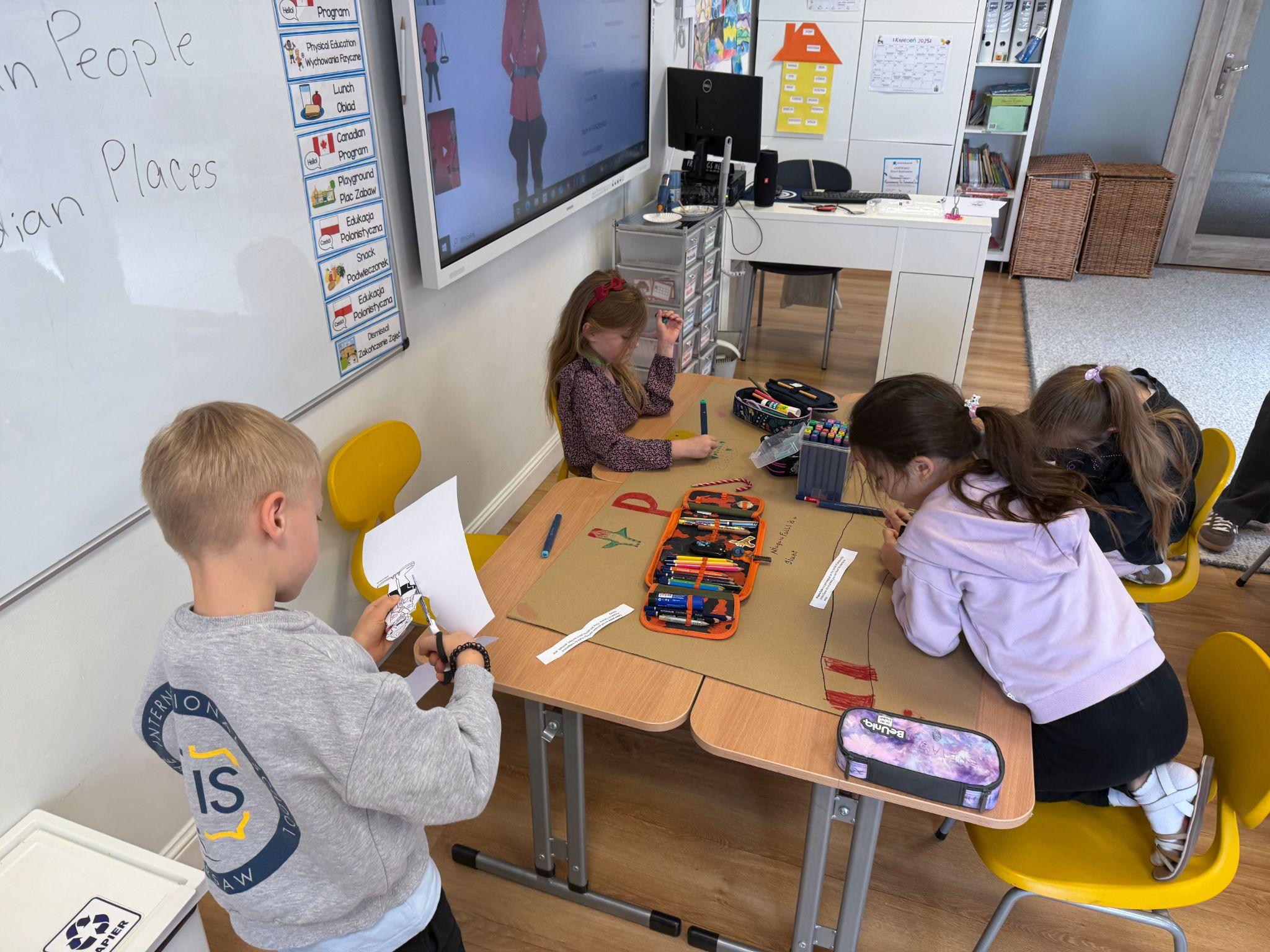 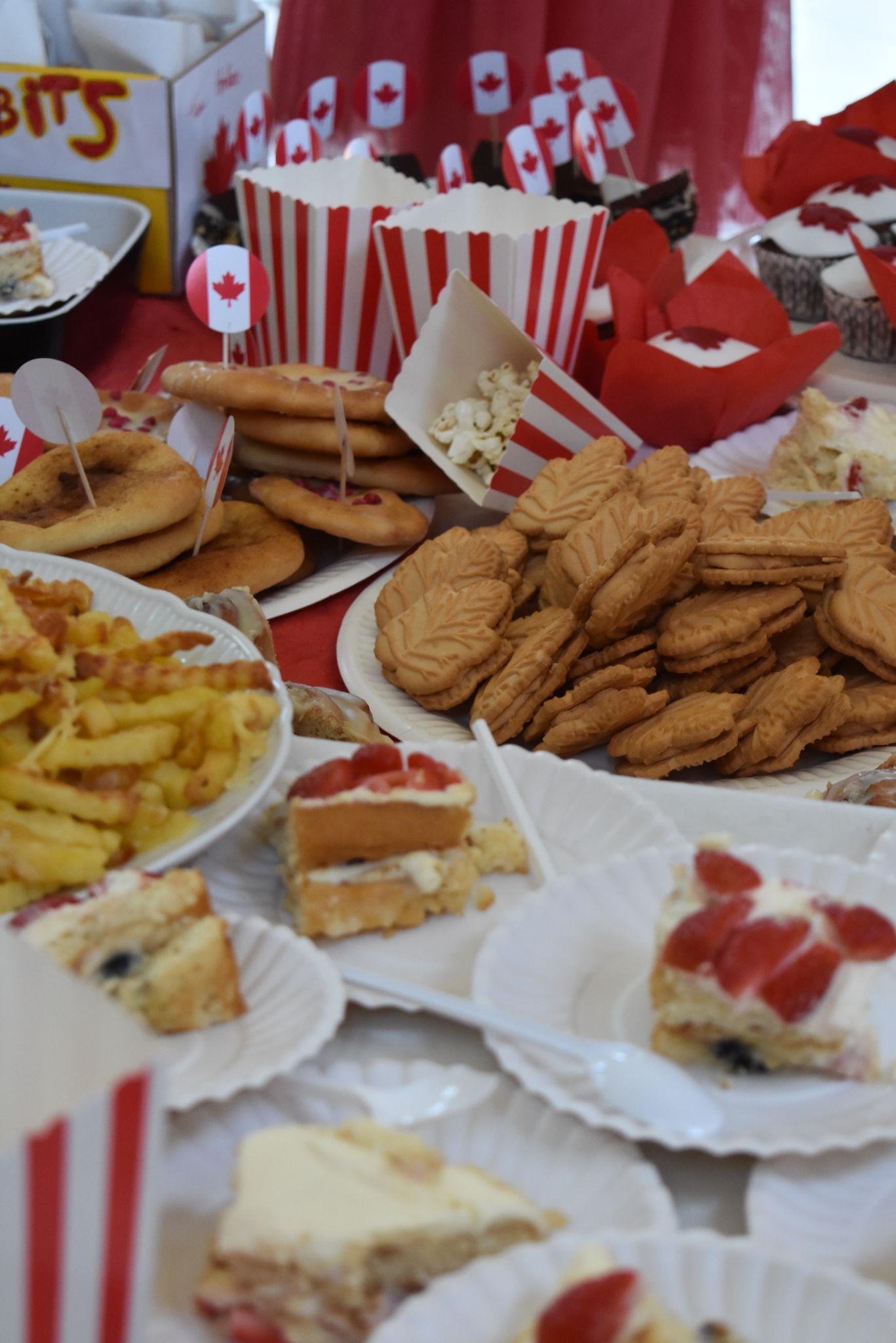 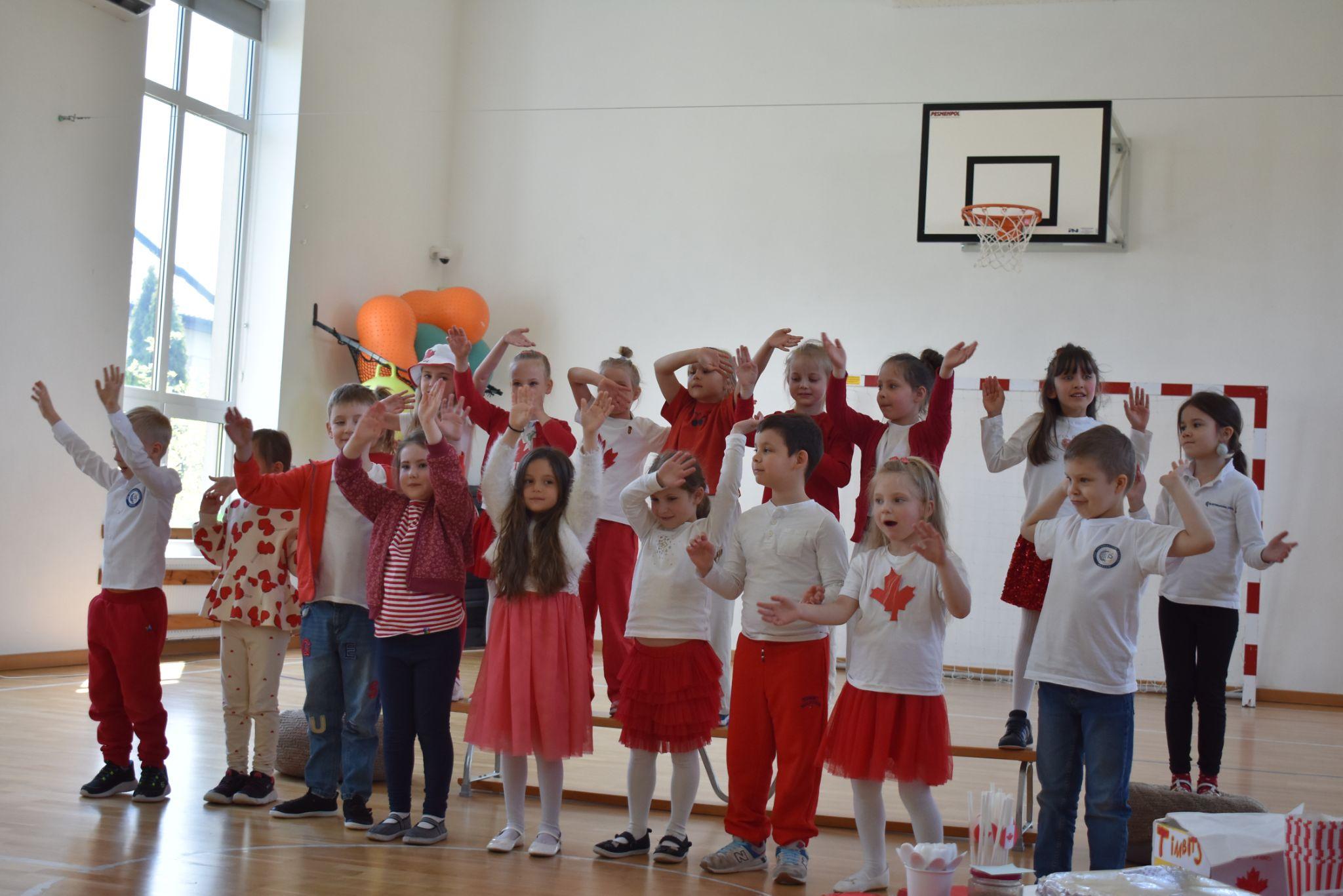 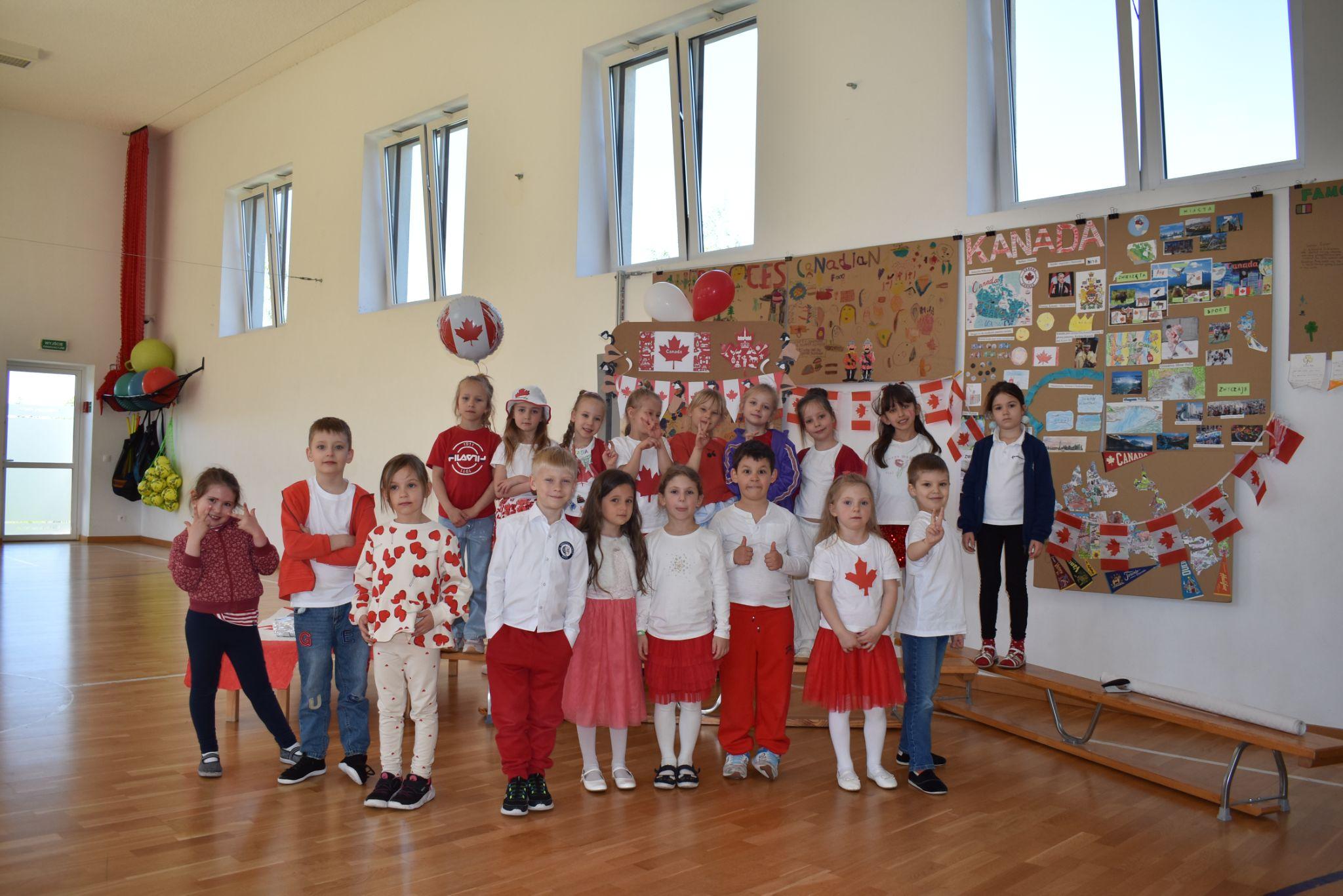 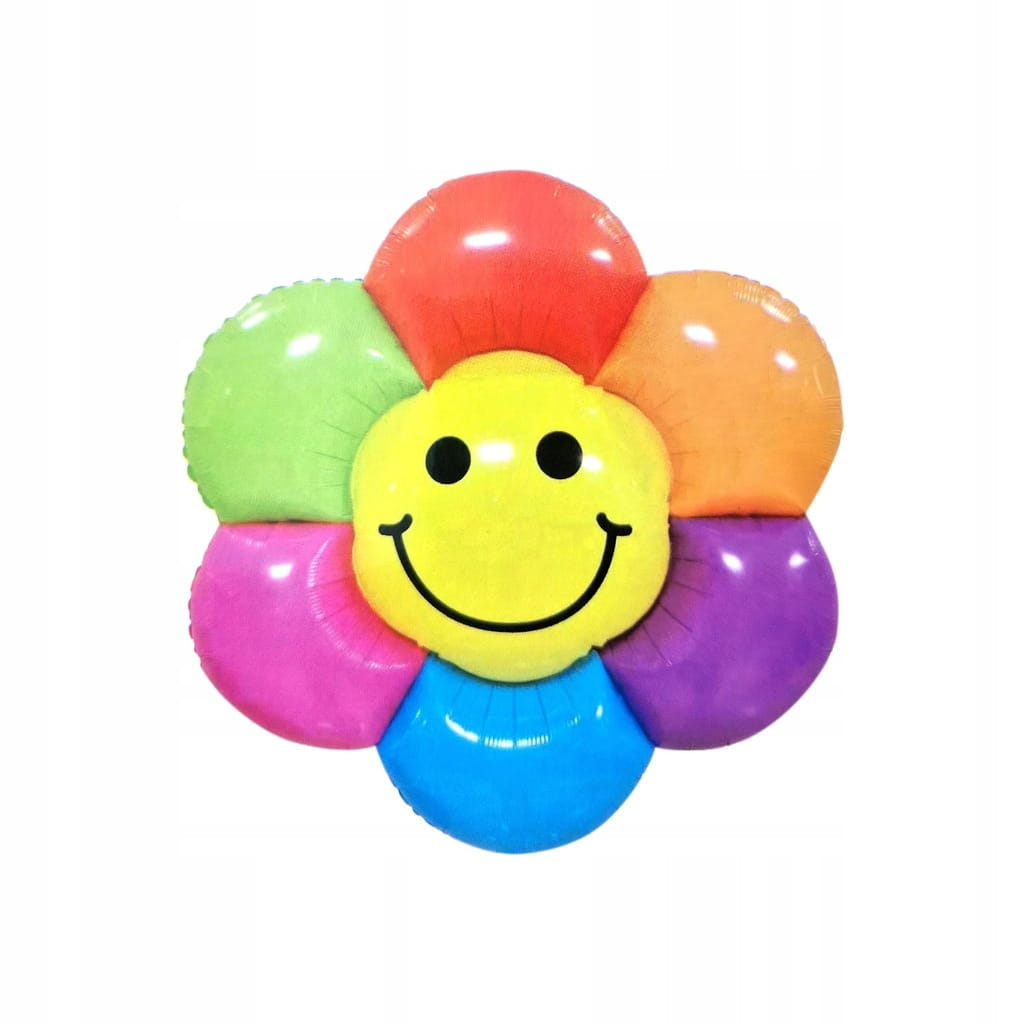 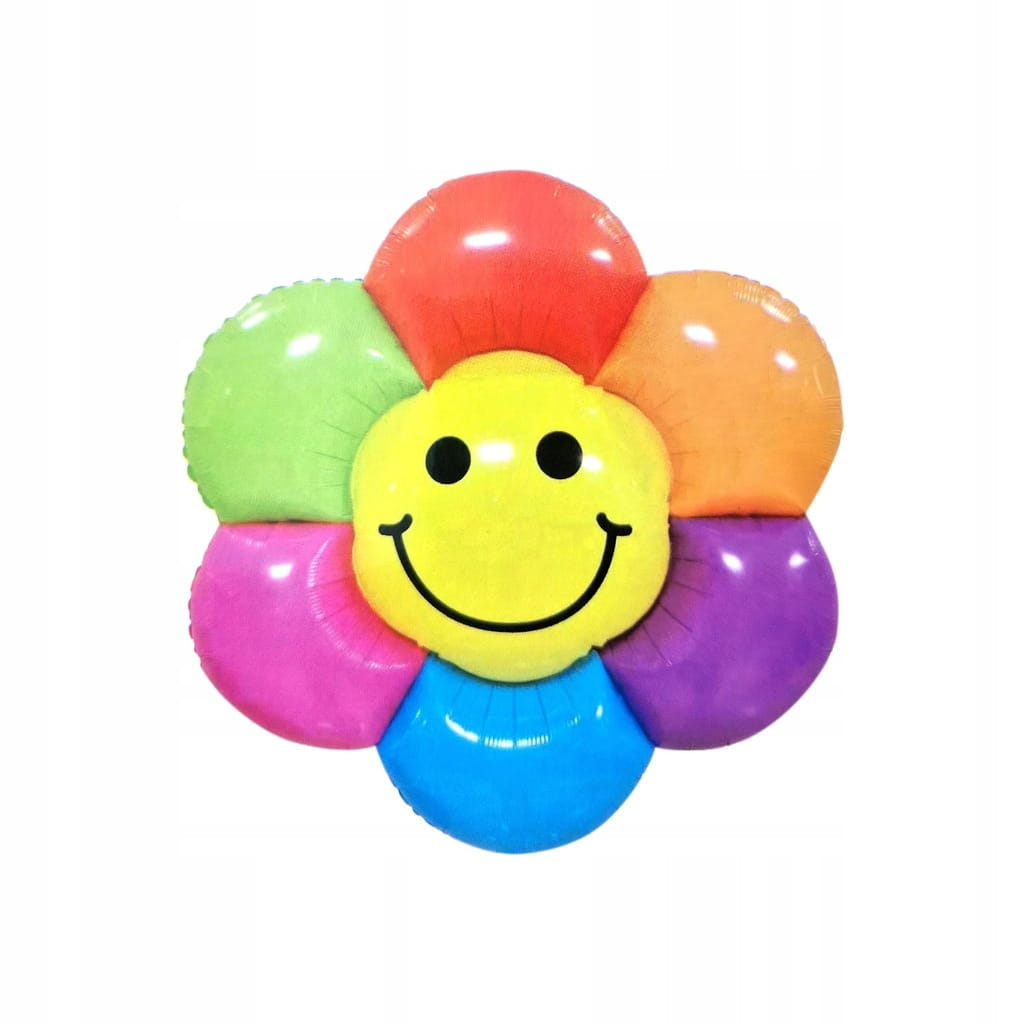 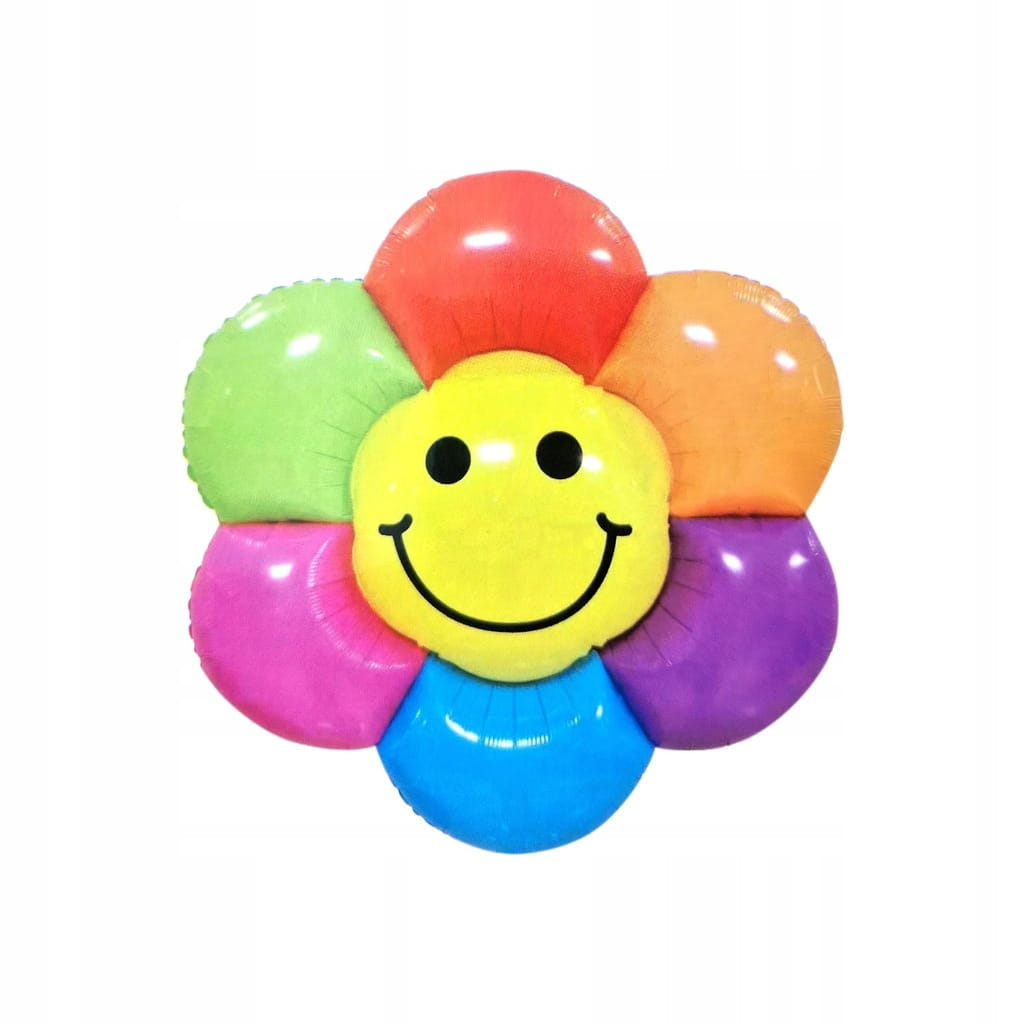 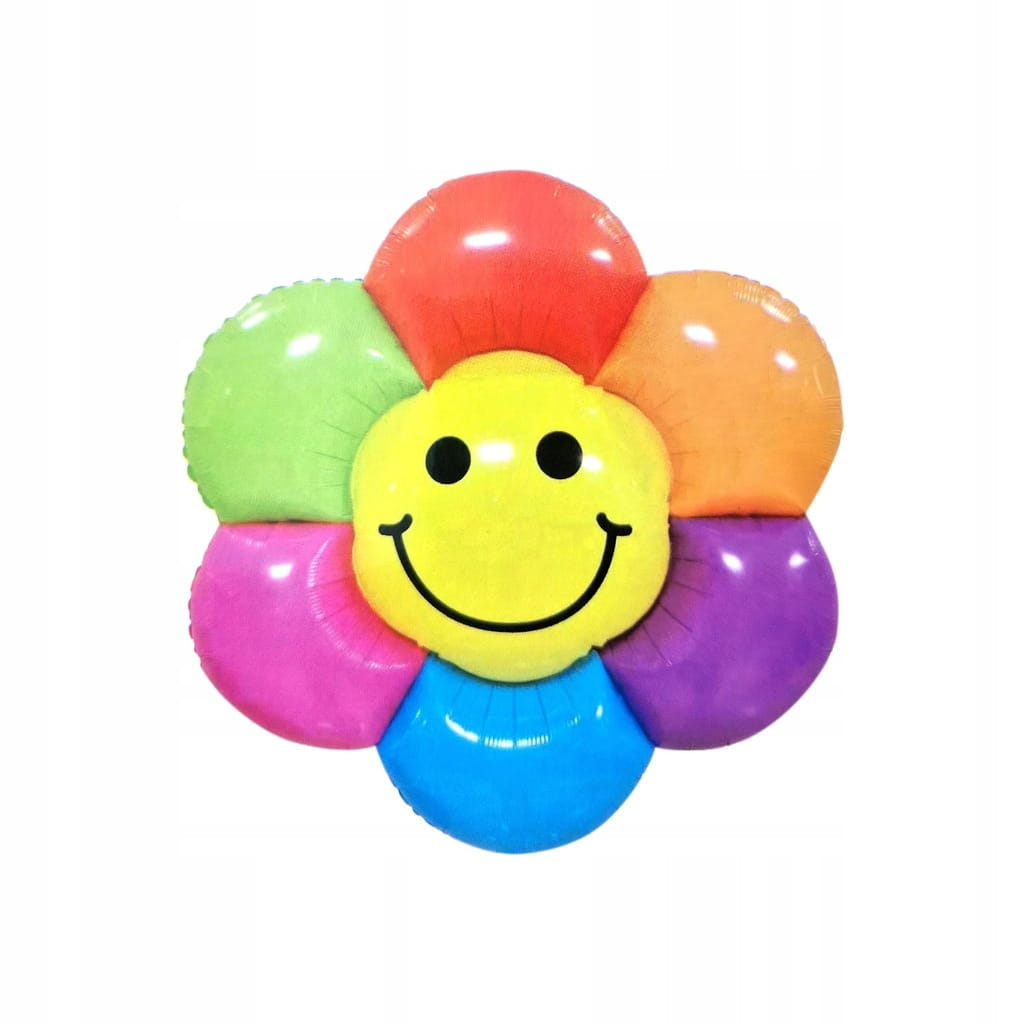 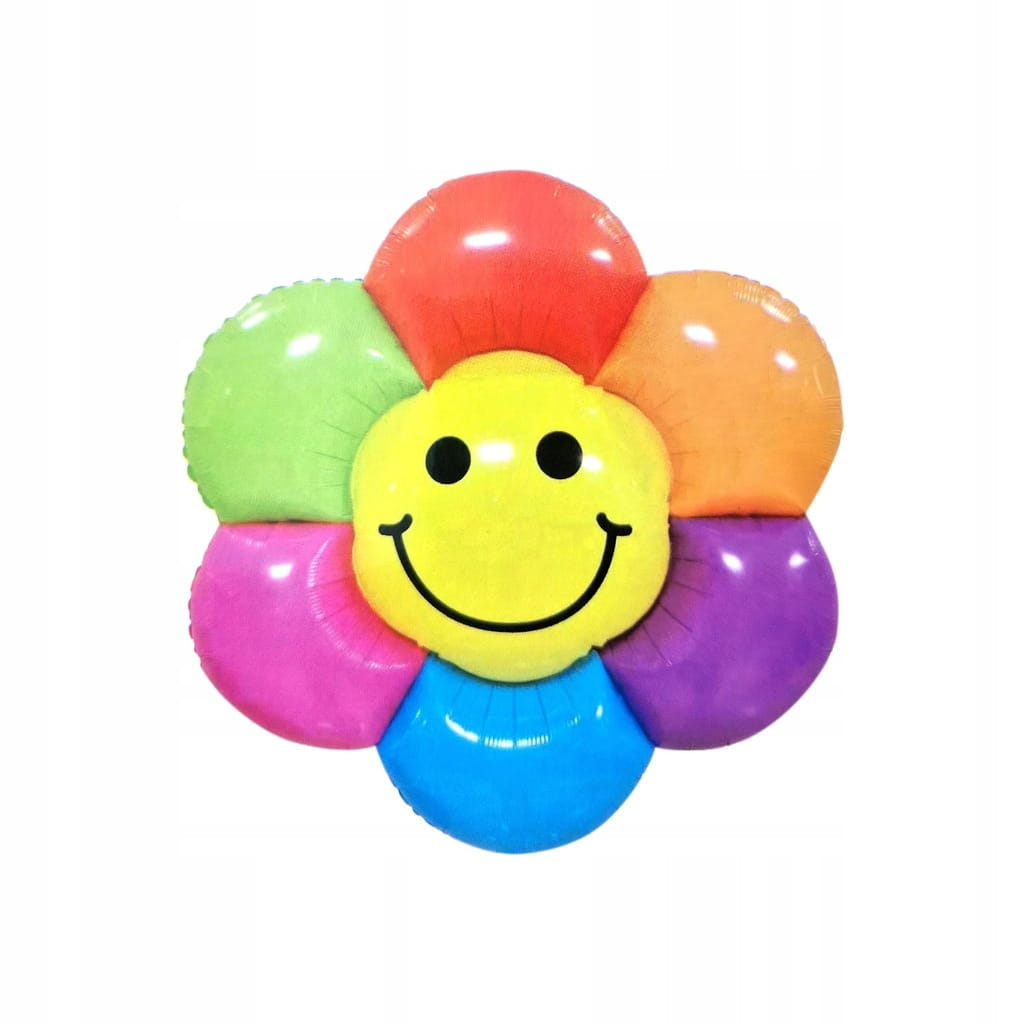 Poznajemy ukształtowanie terenu w Polsce
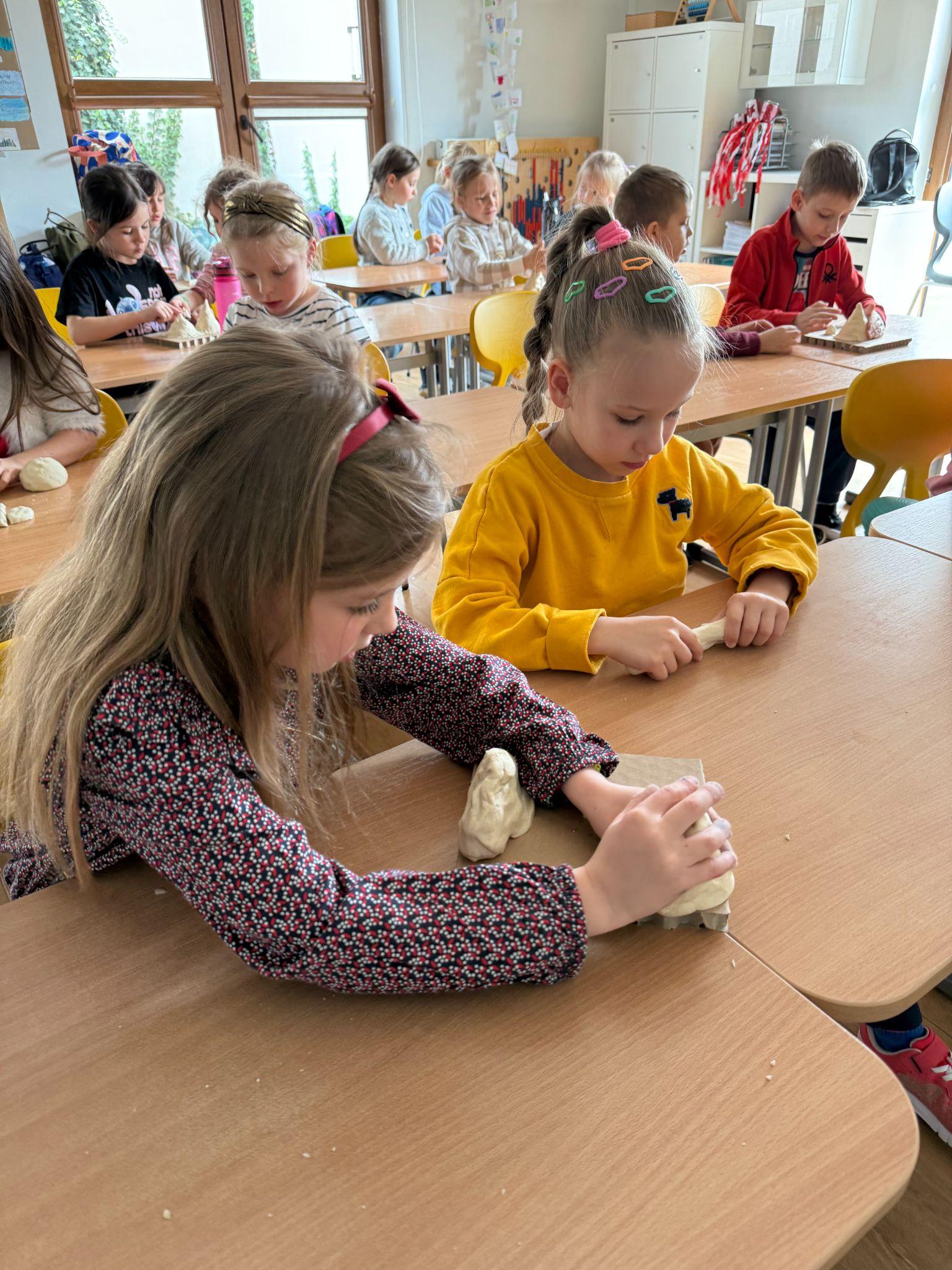 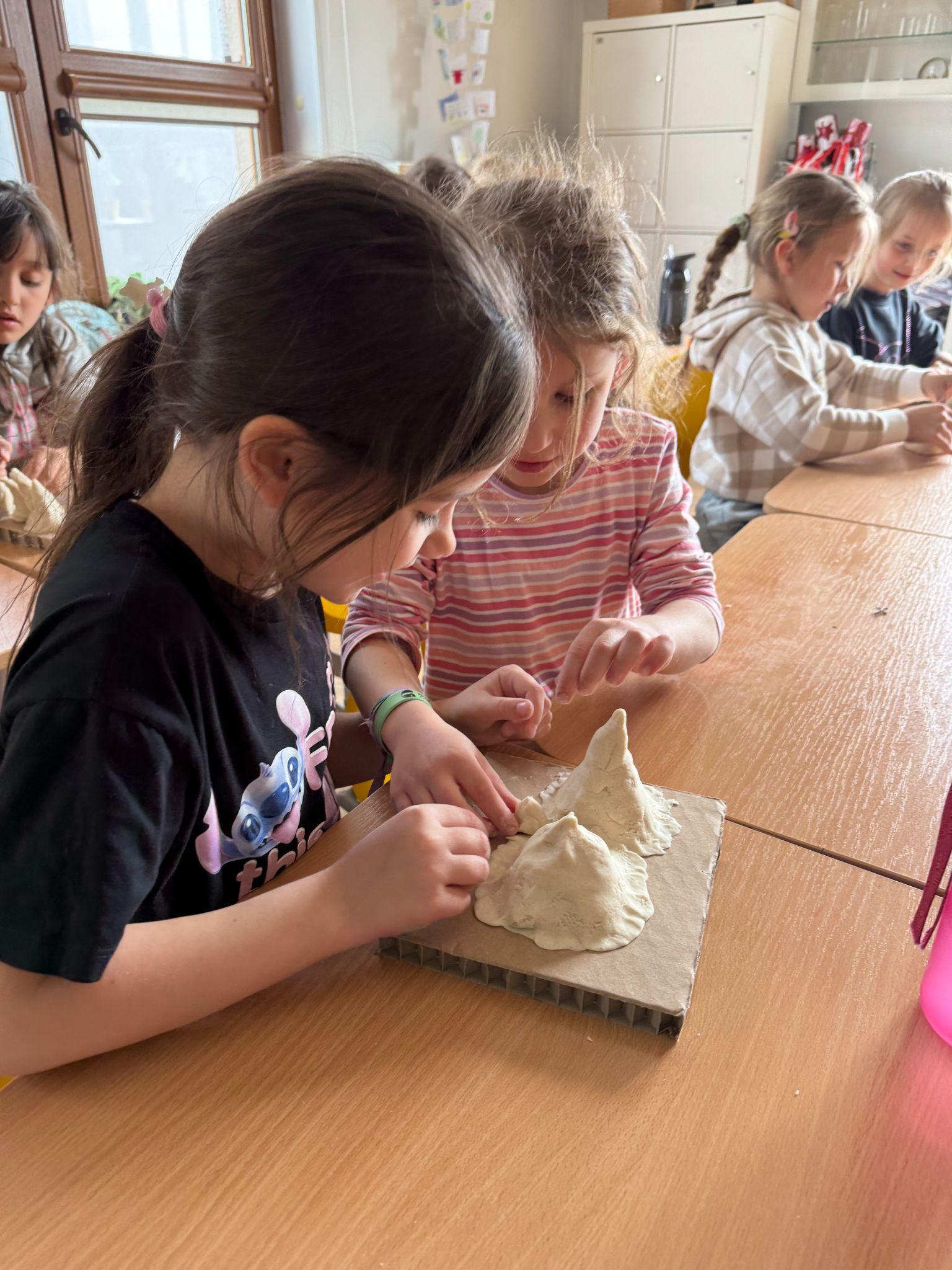 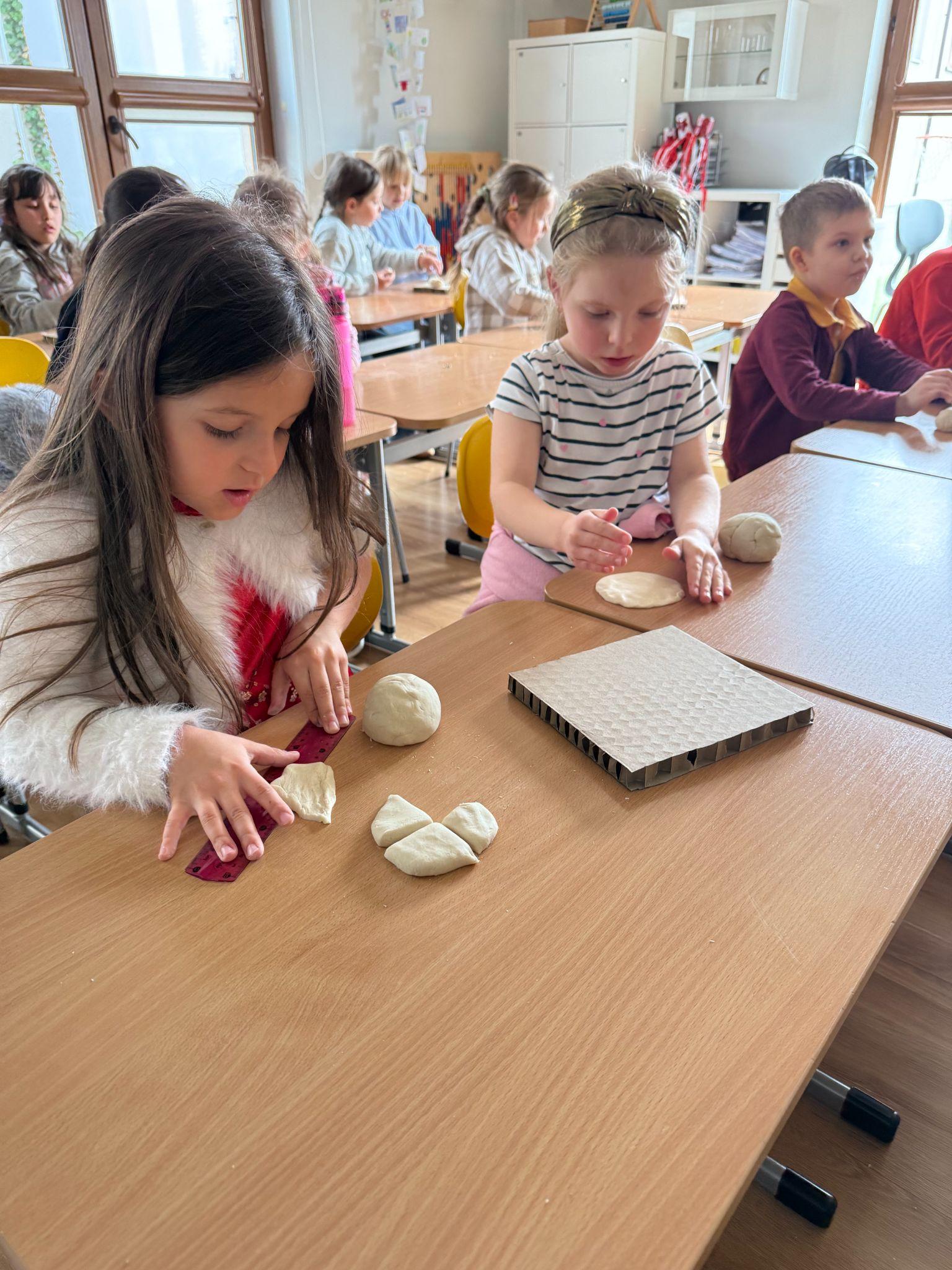 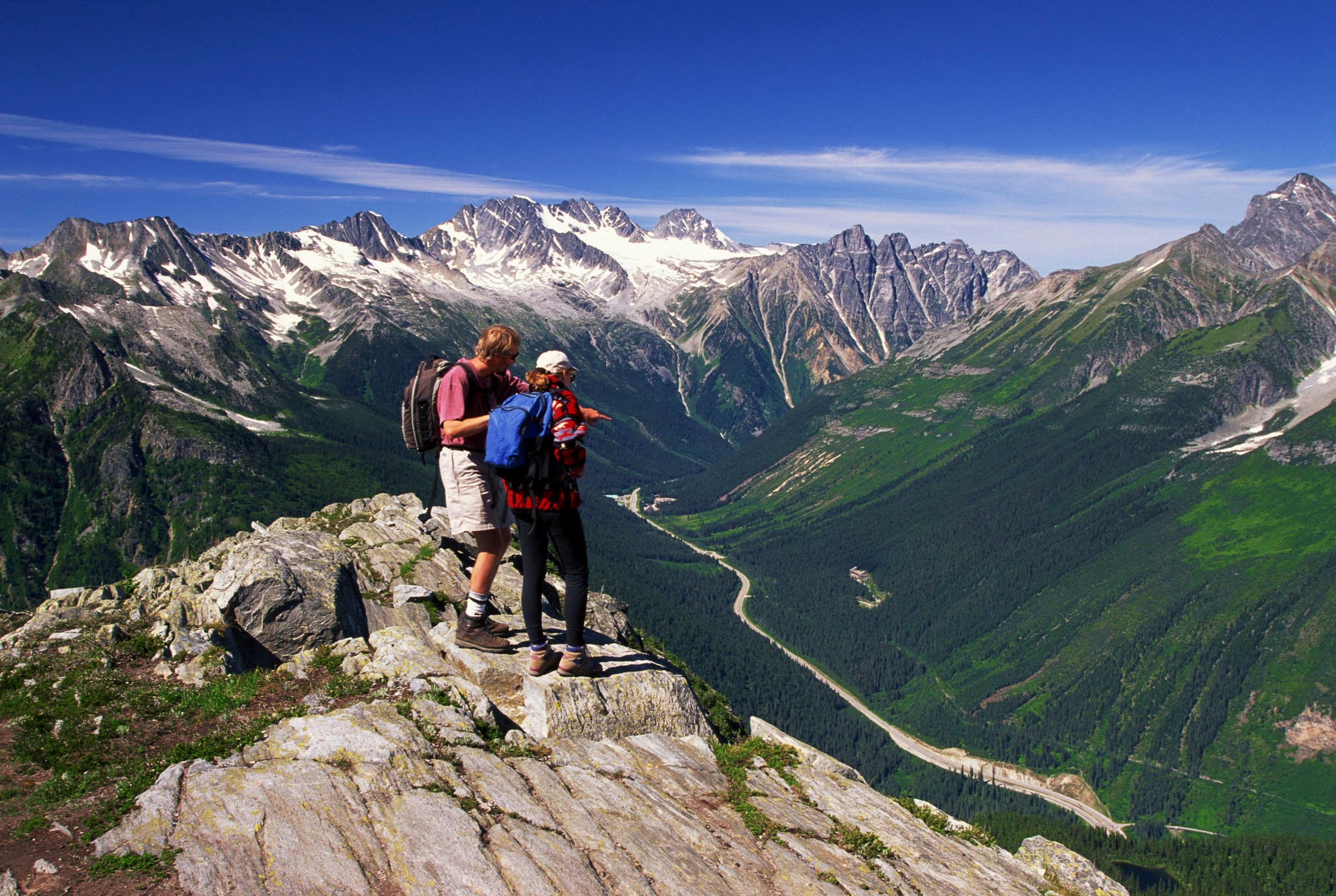 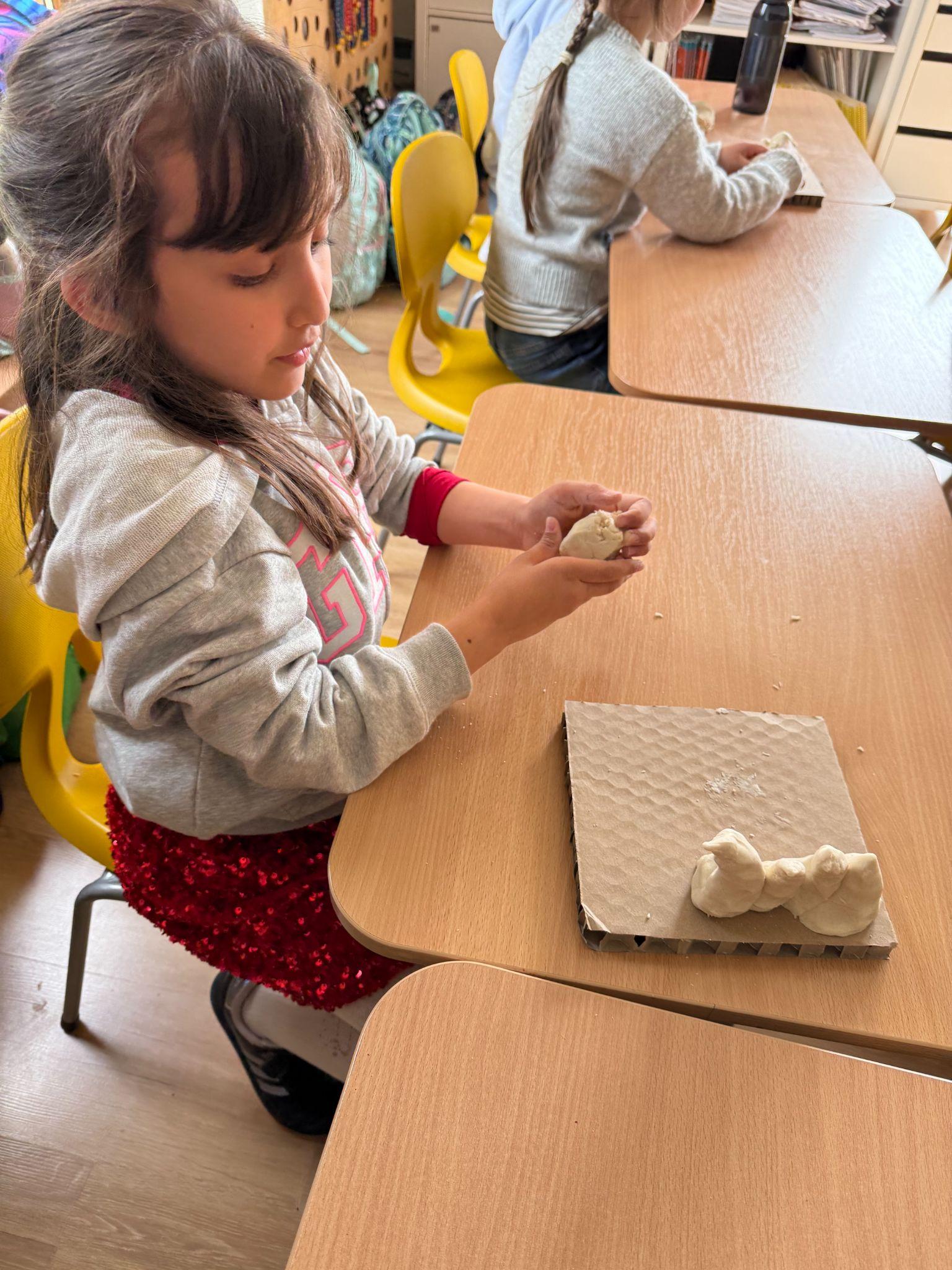 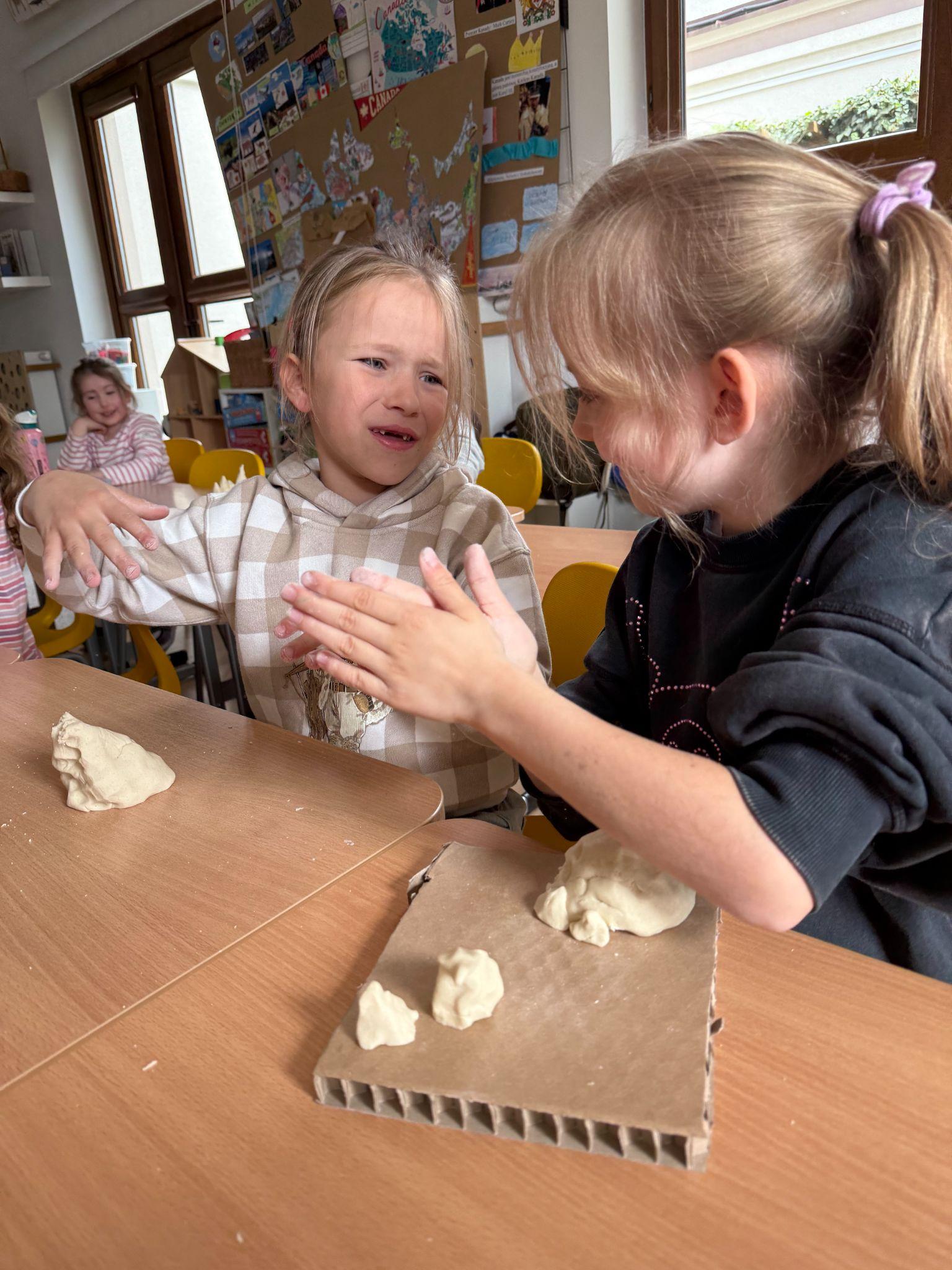 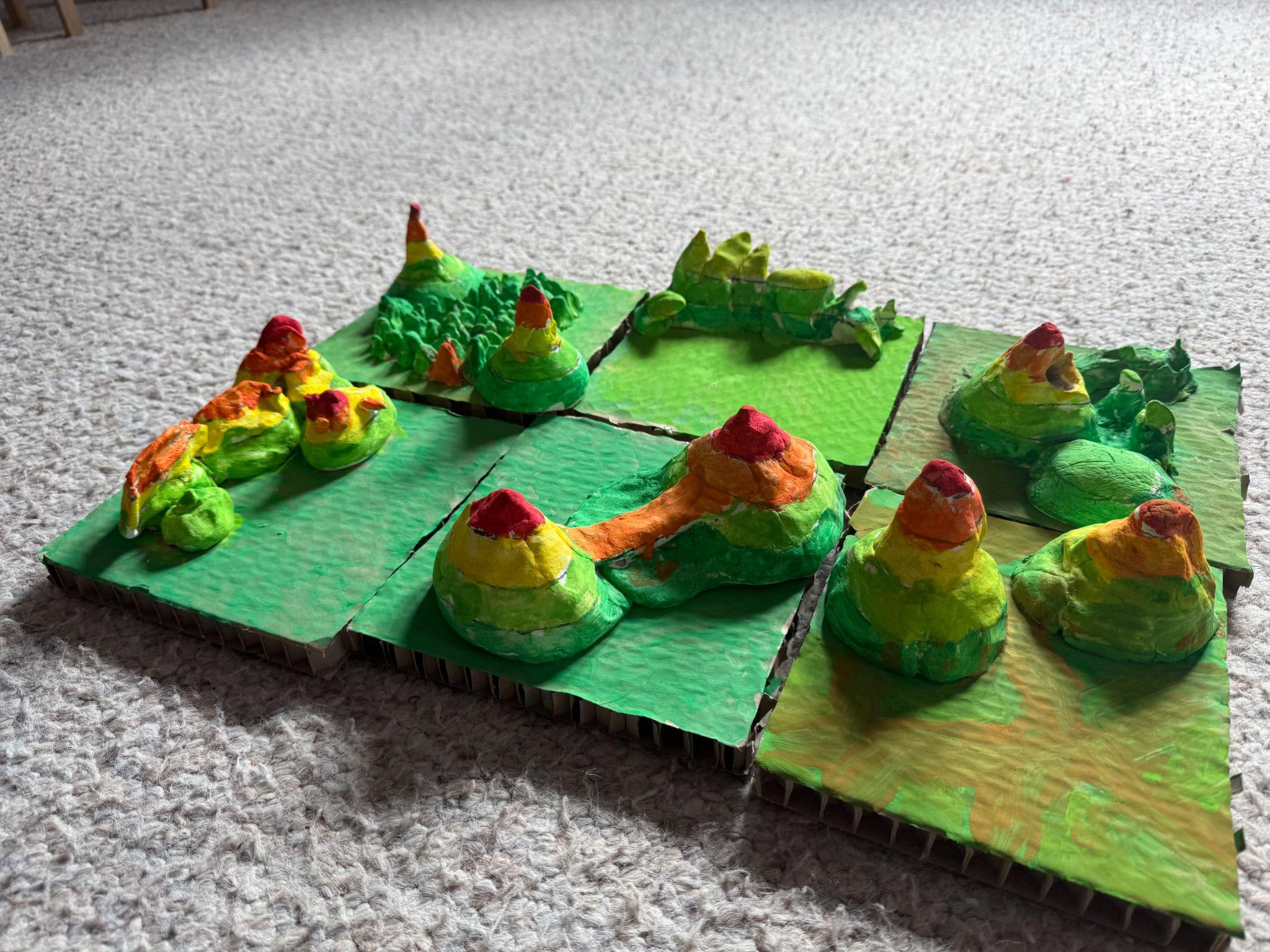 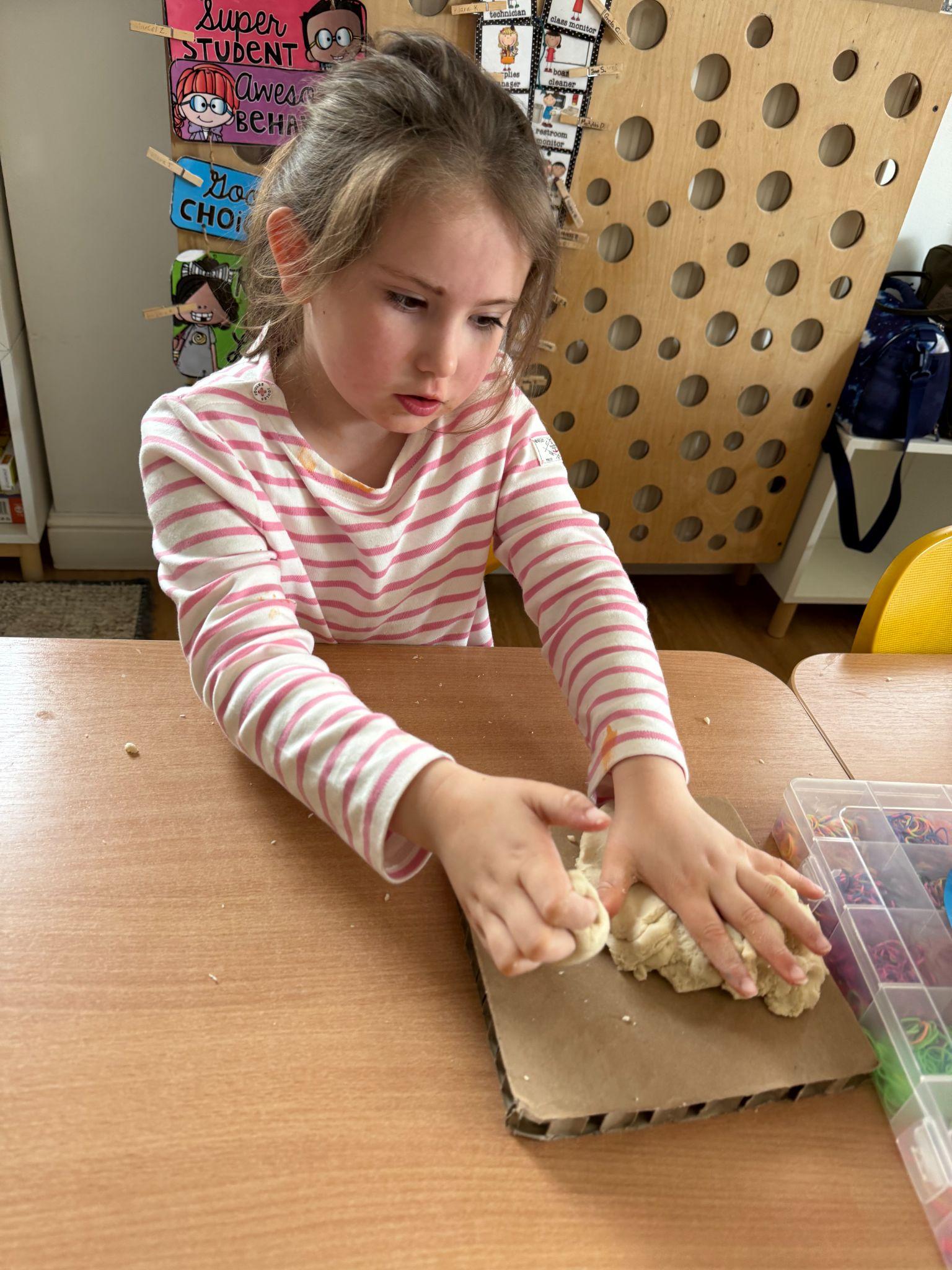 Poznajemy Polskę i przypominamy sobie zasady bezpiecznego podróżowania
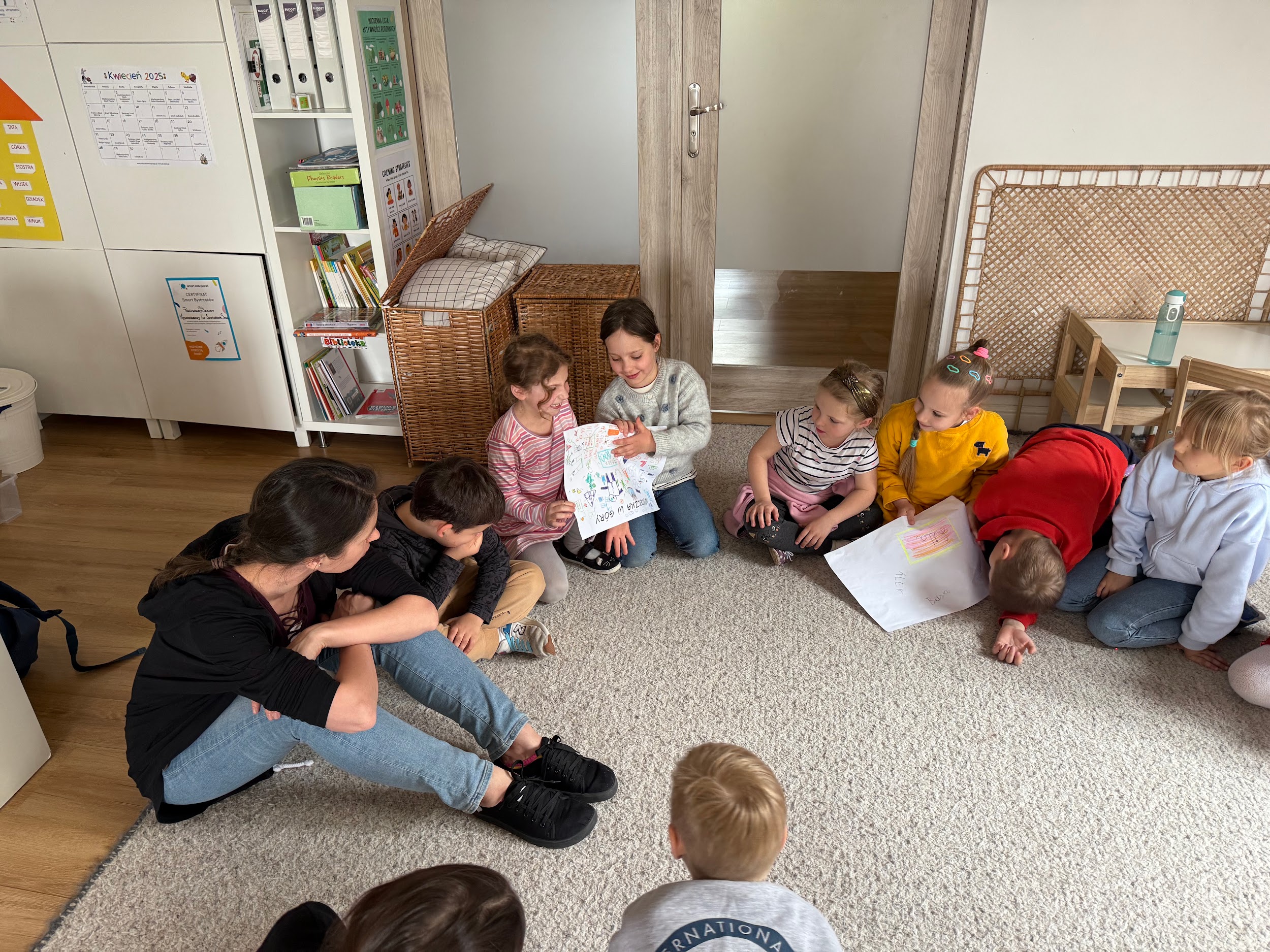 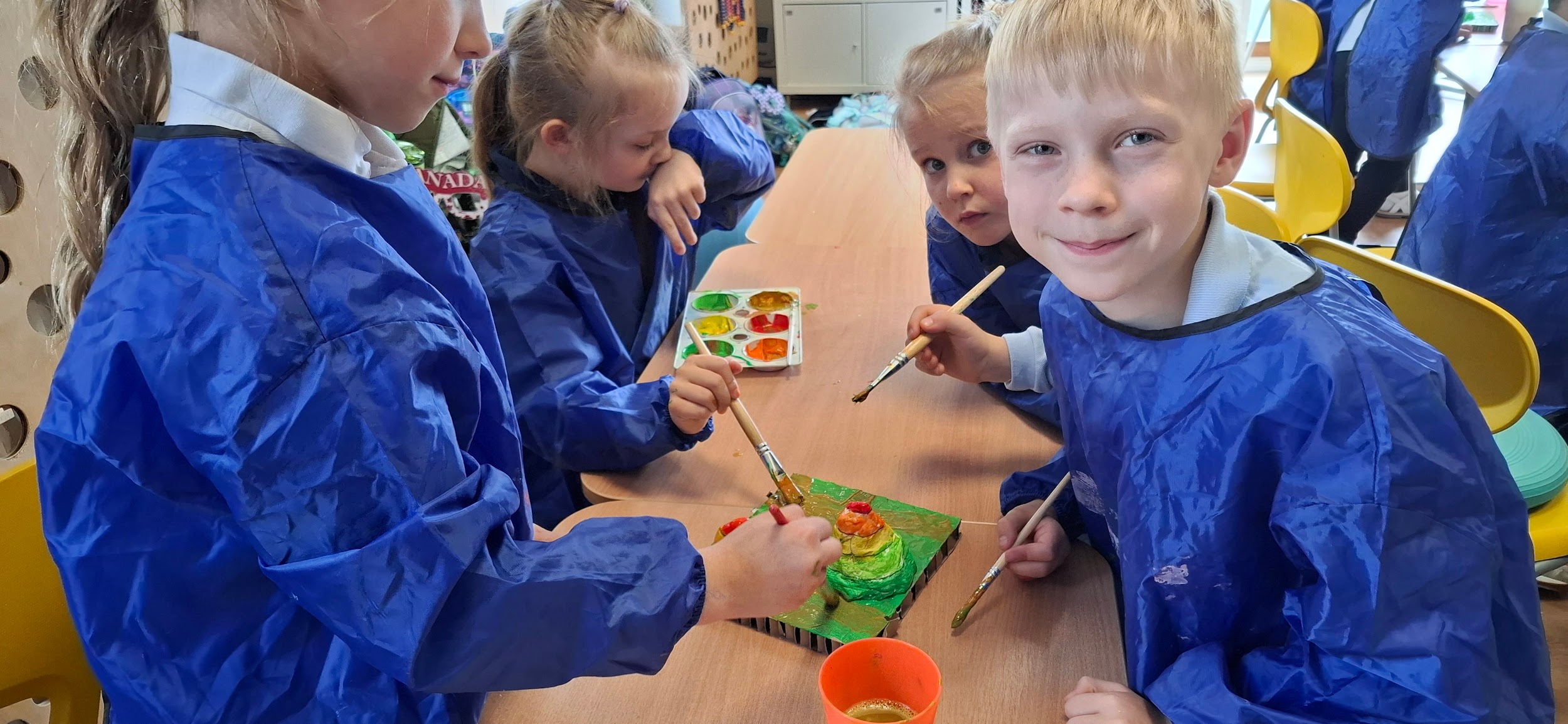 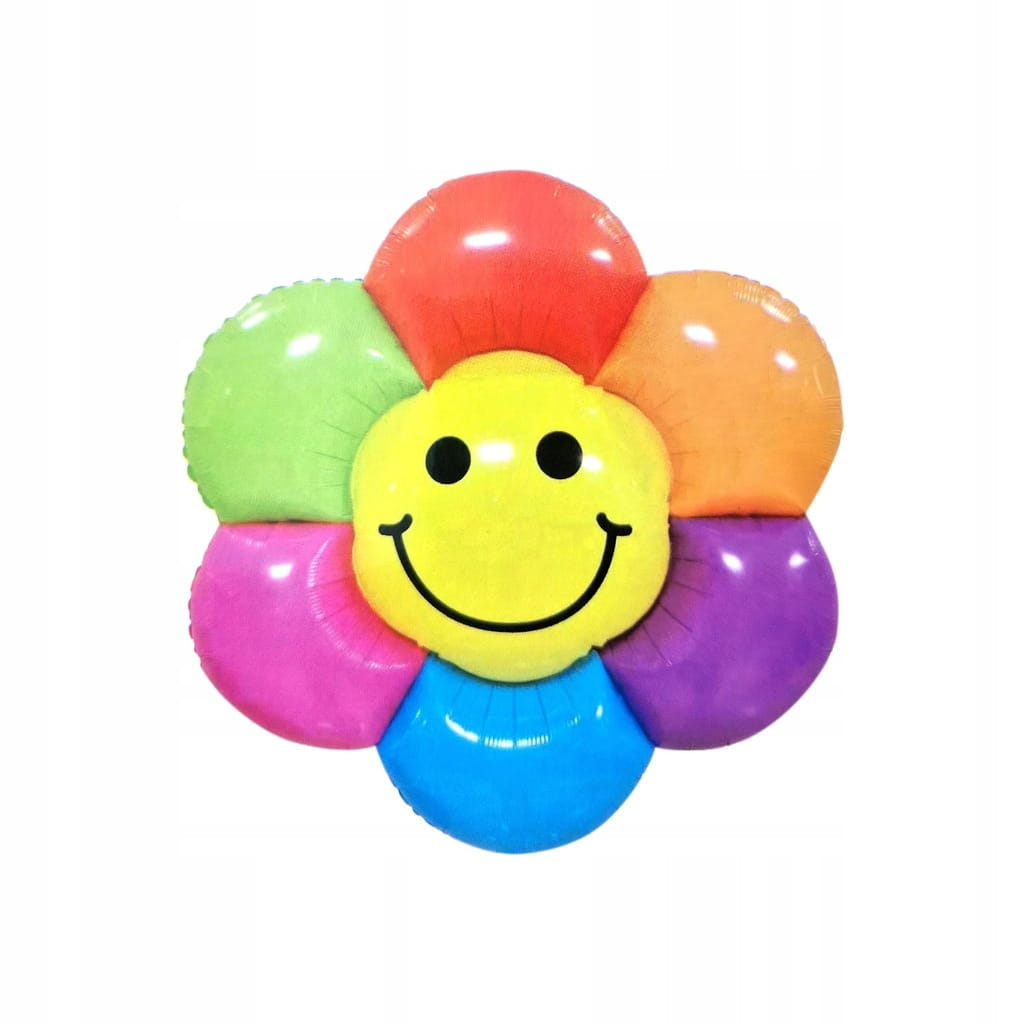 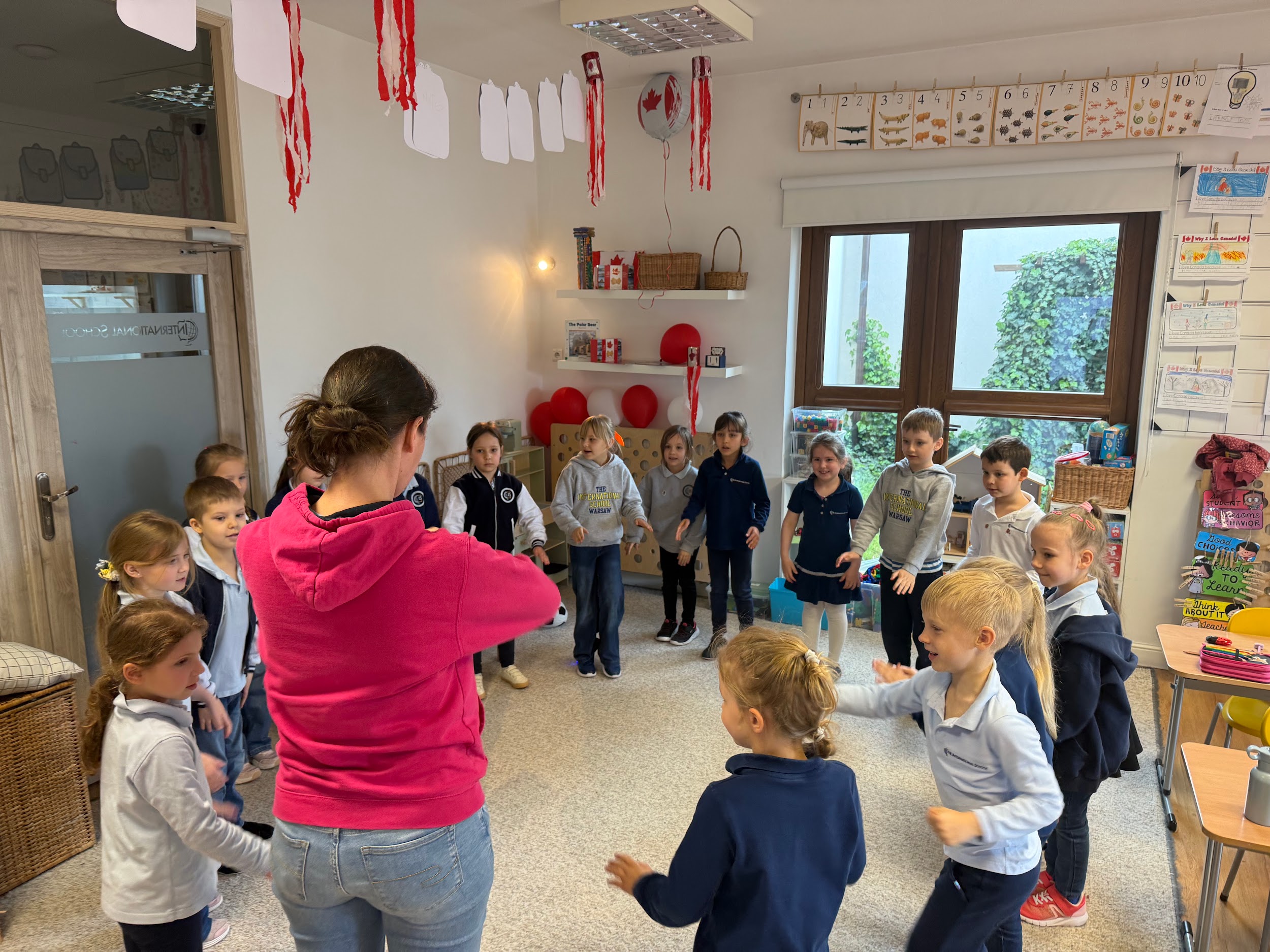 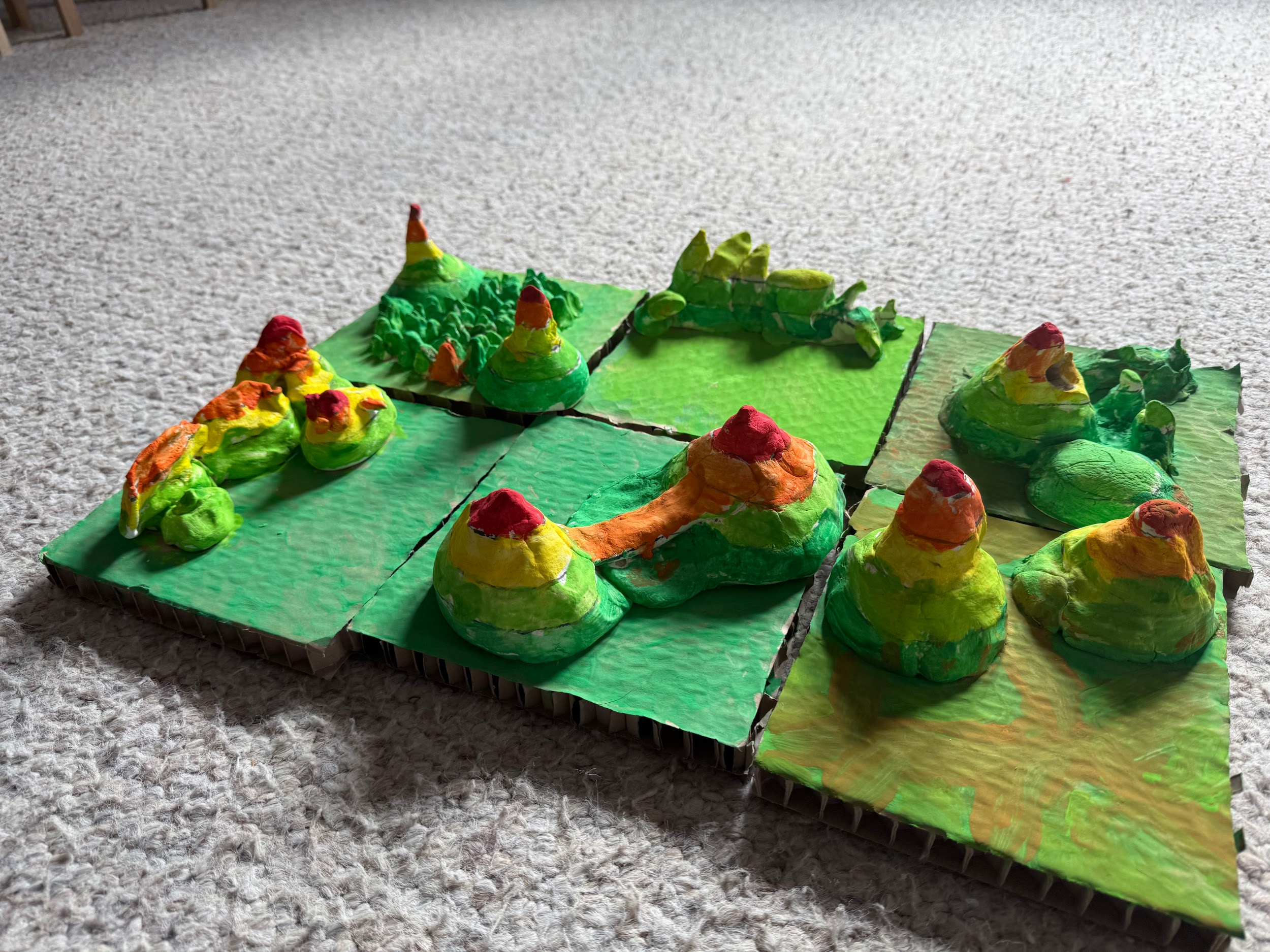 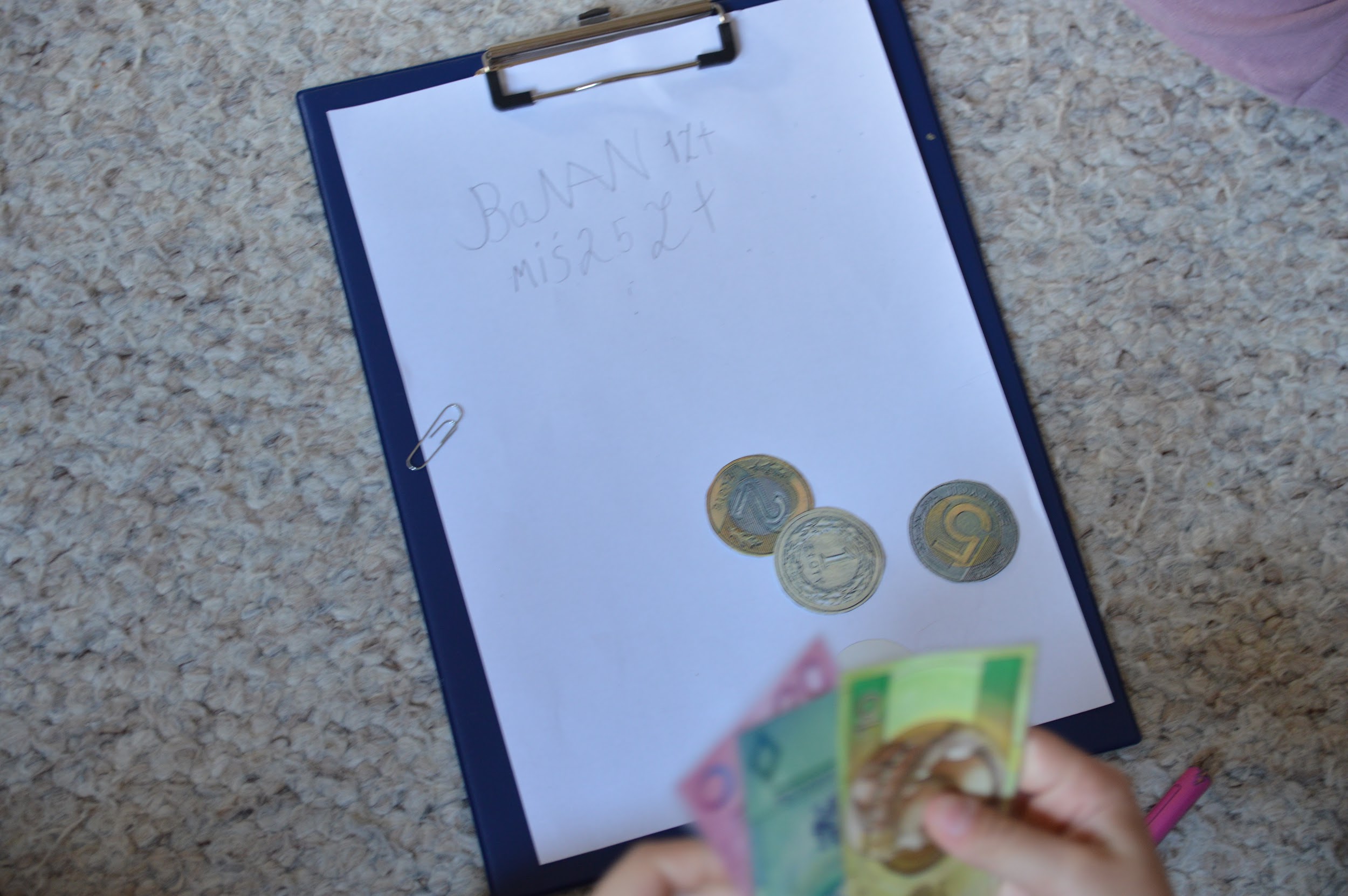 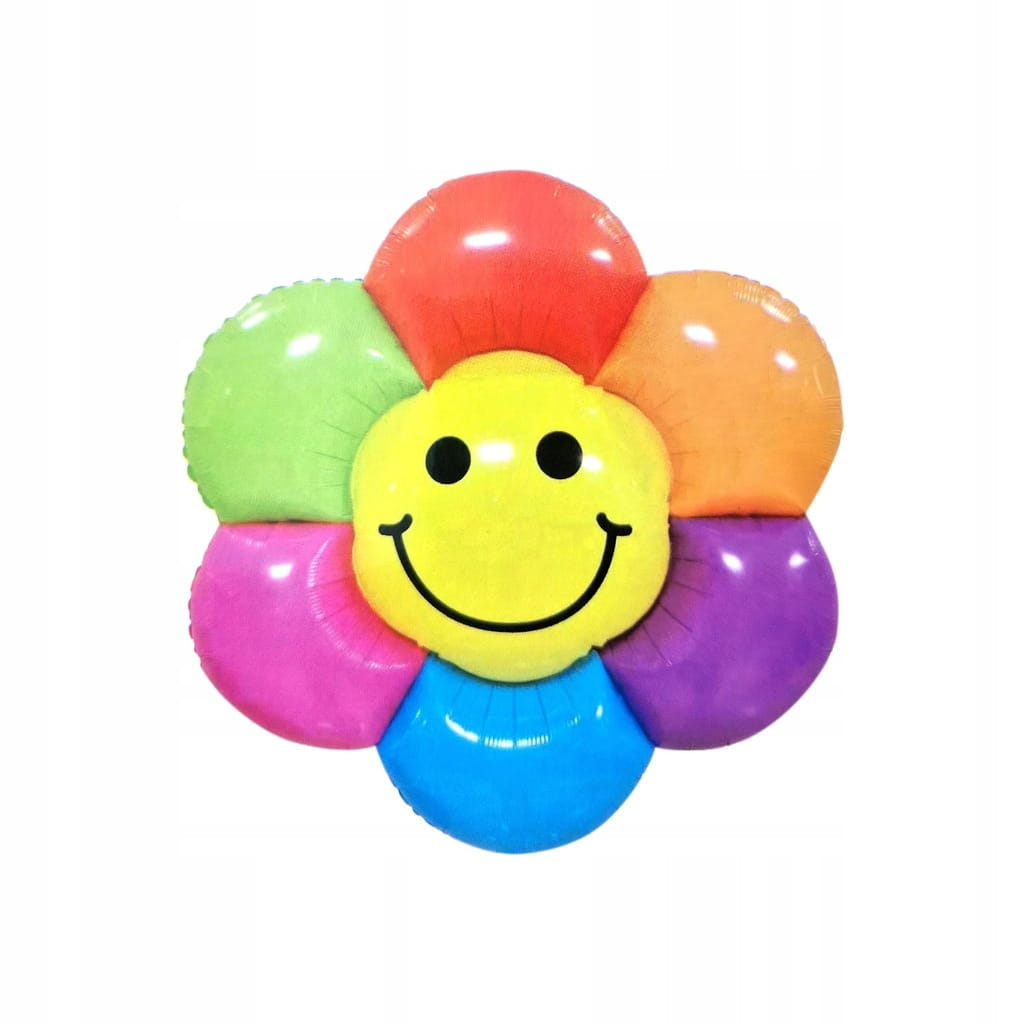 Futrzaci goście i ich opiekunowie w szkole
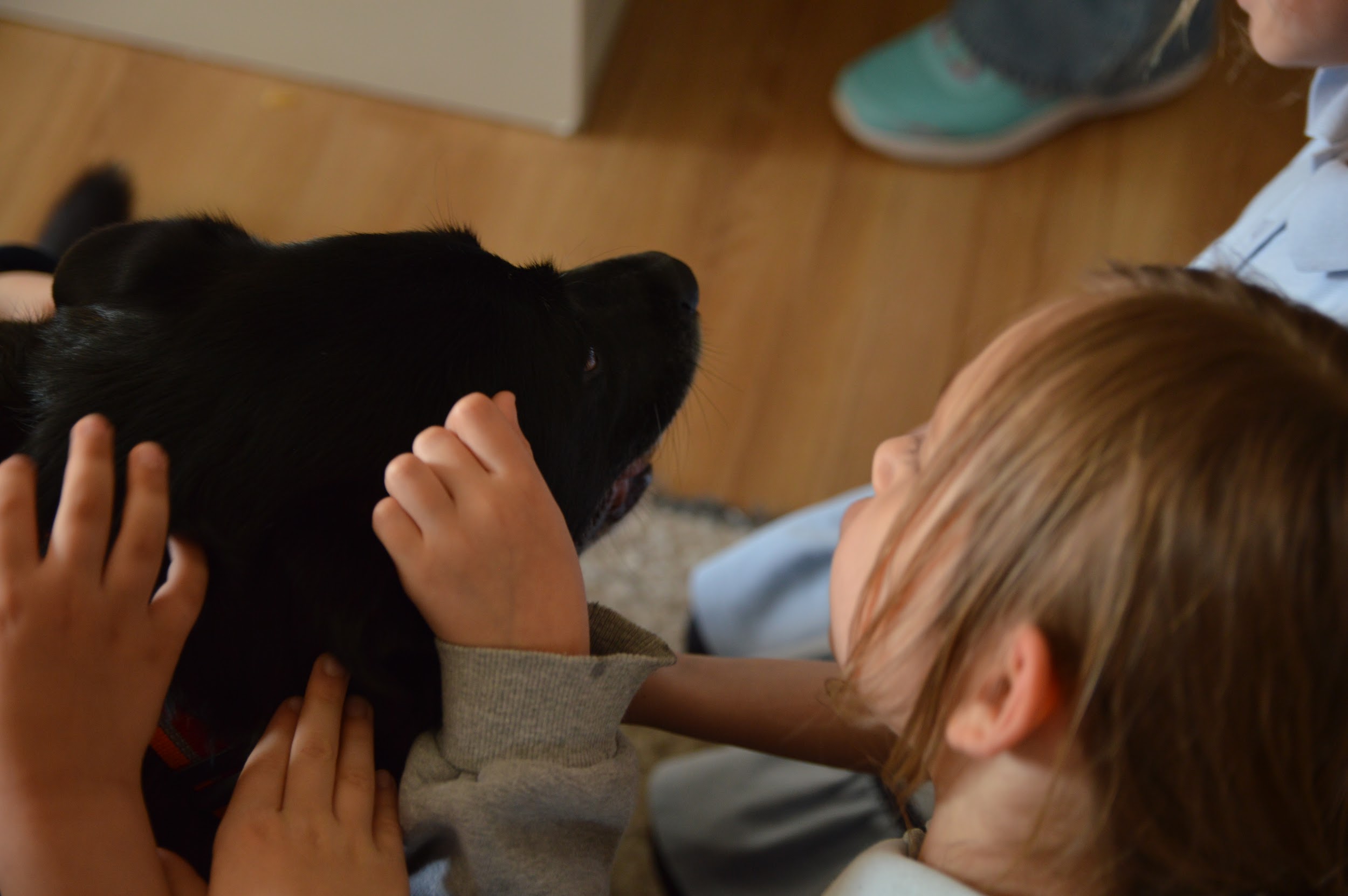 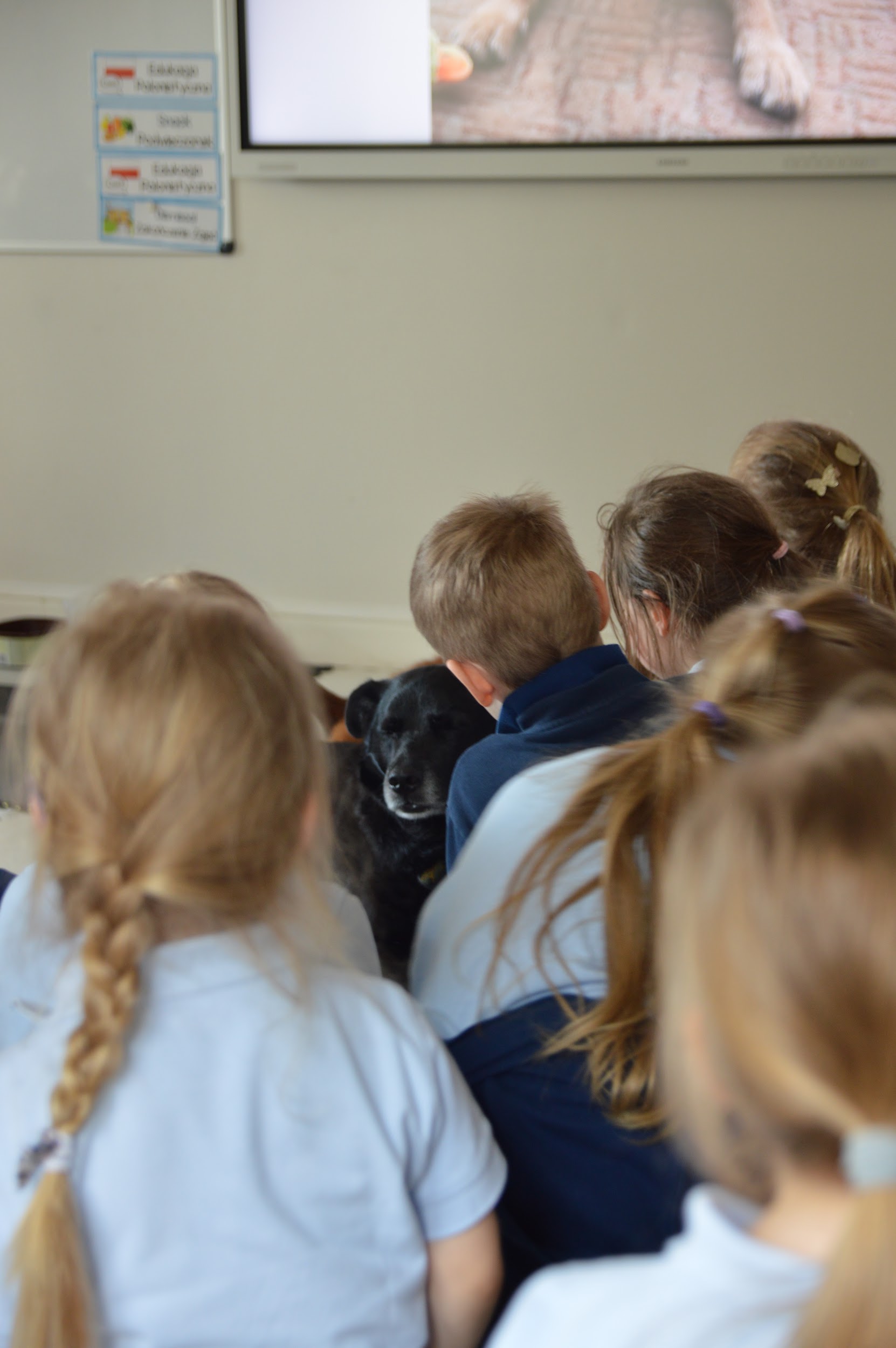 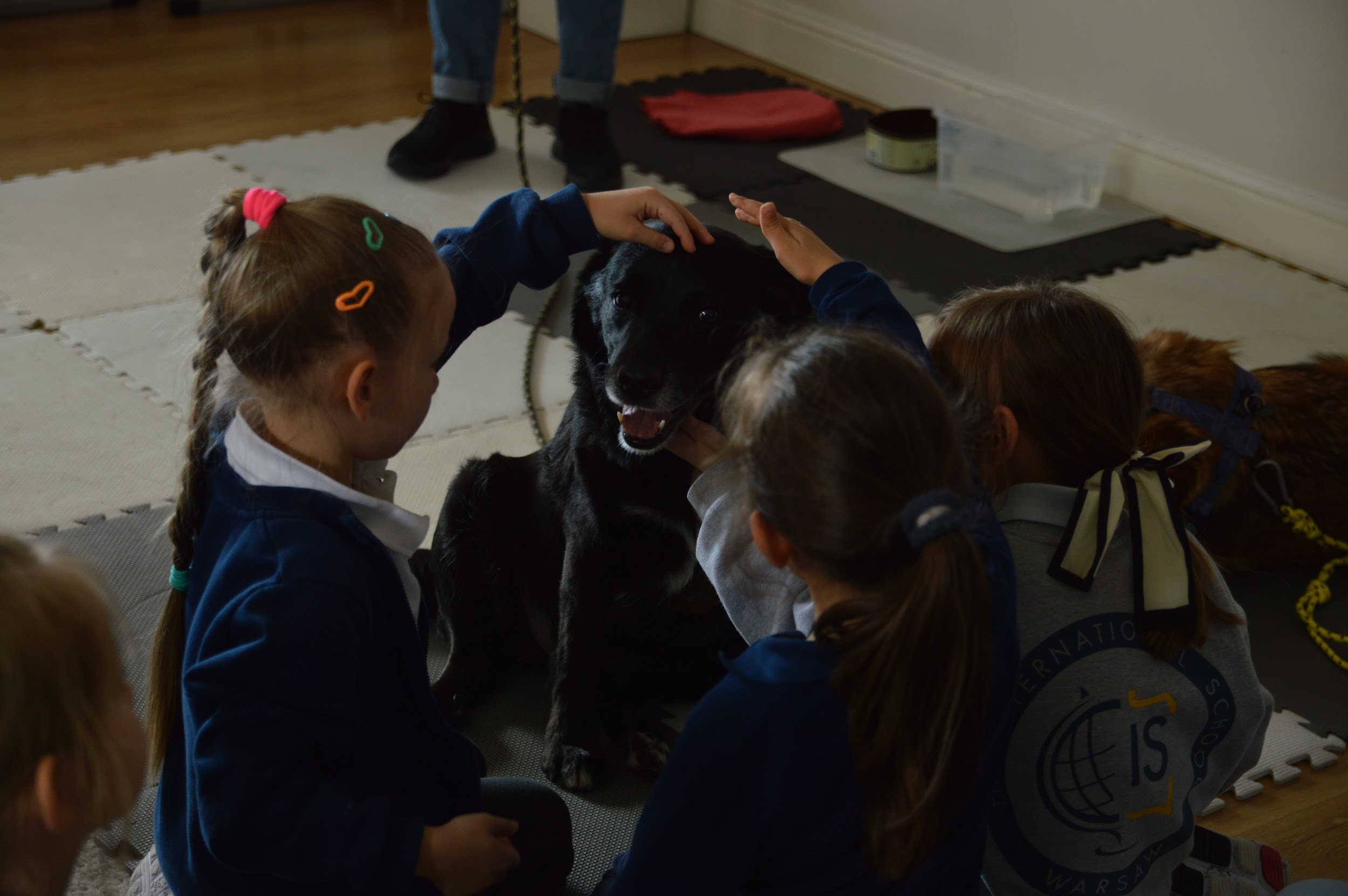 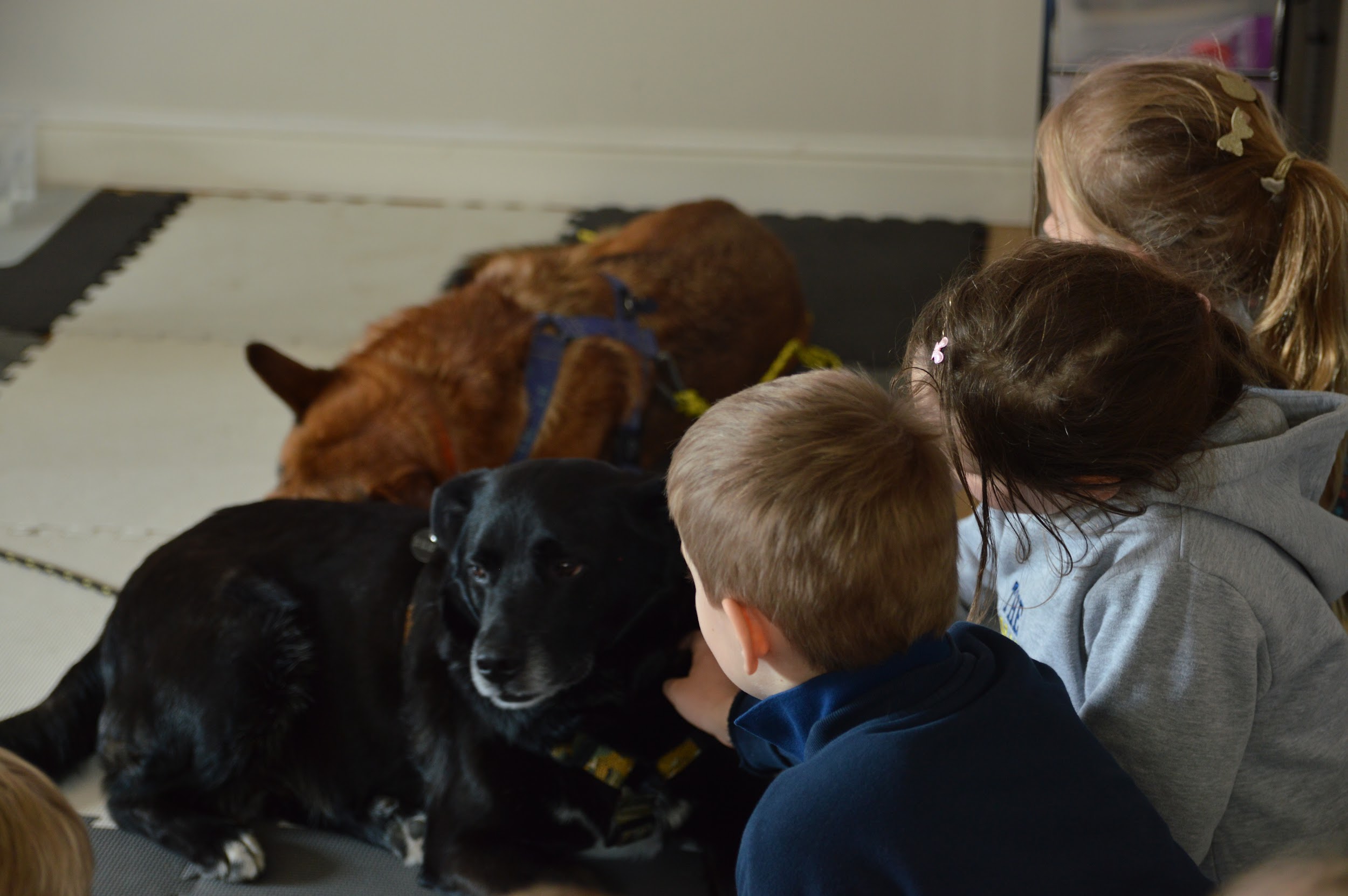 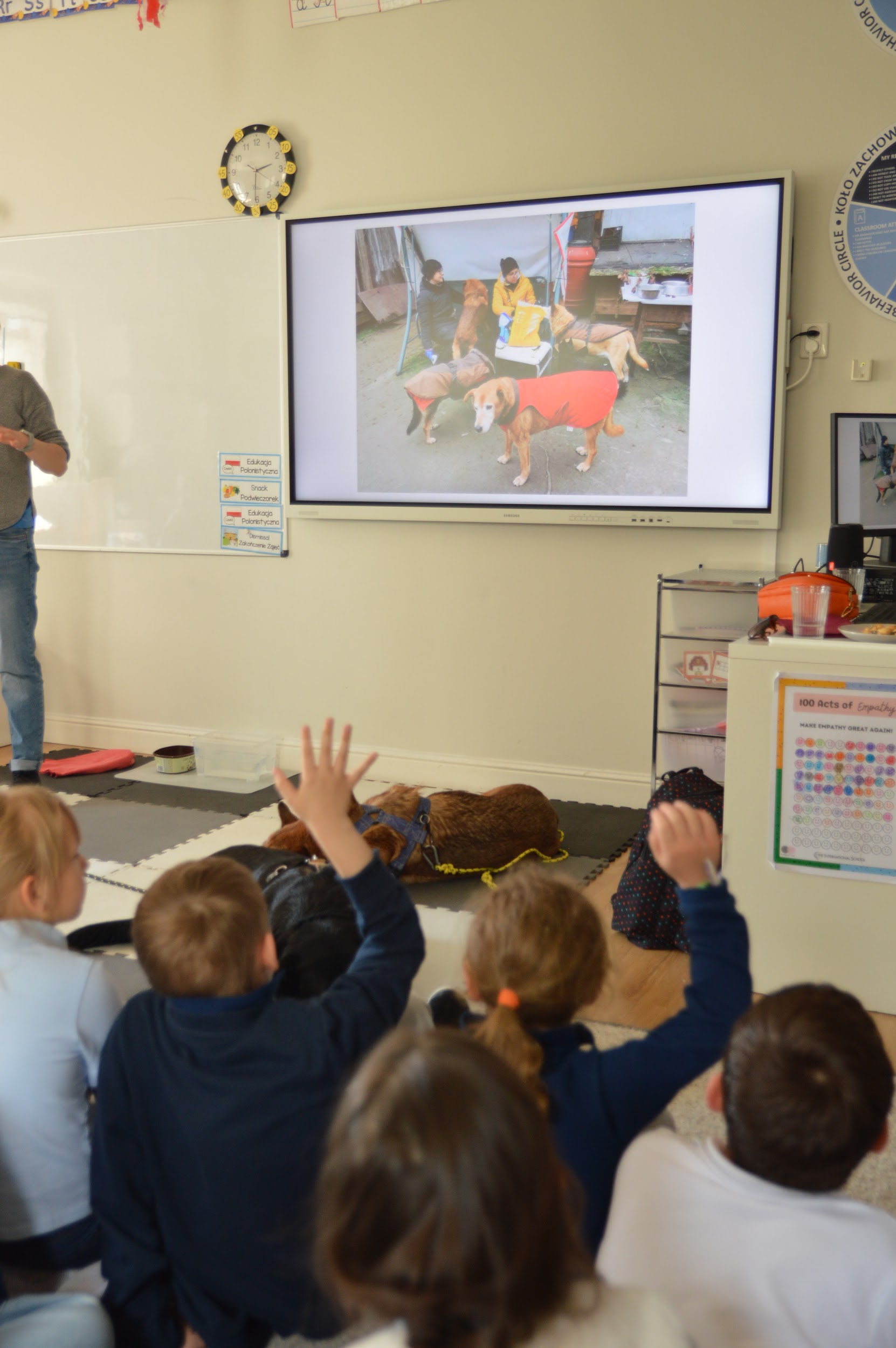 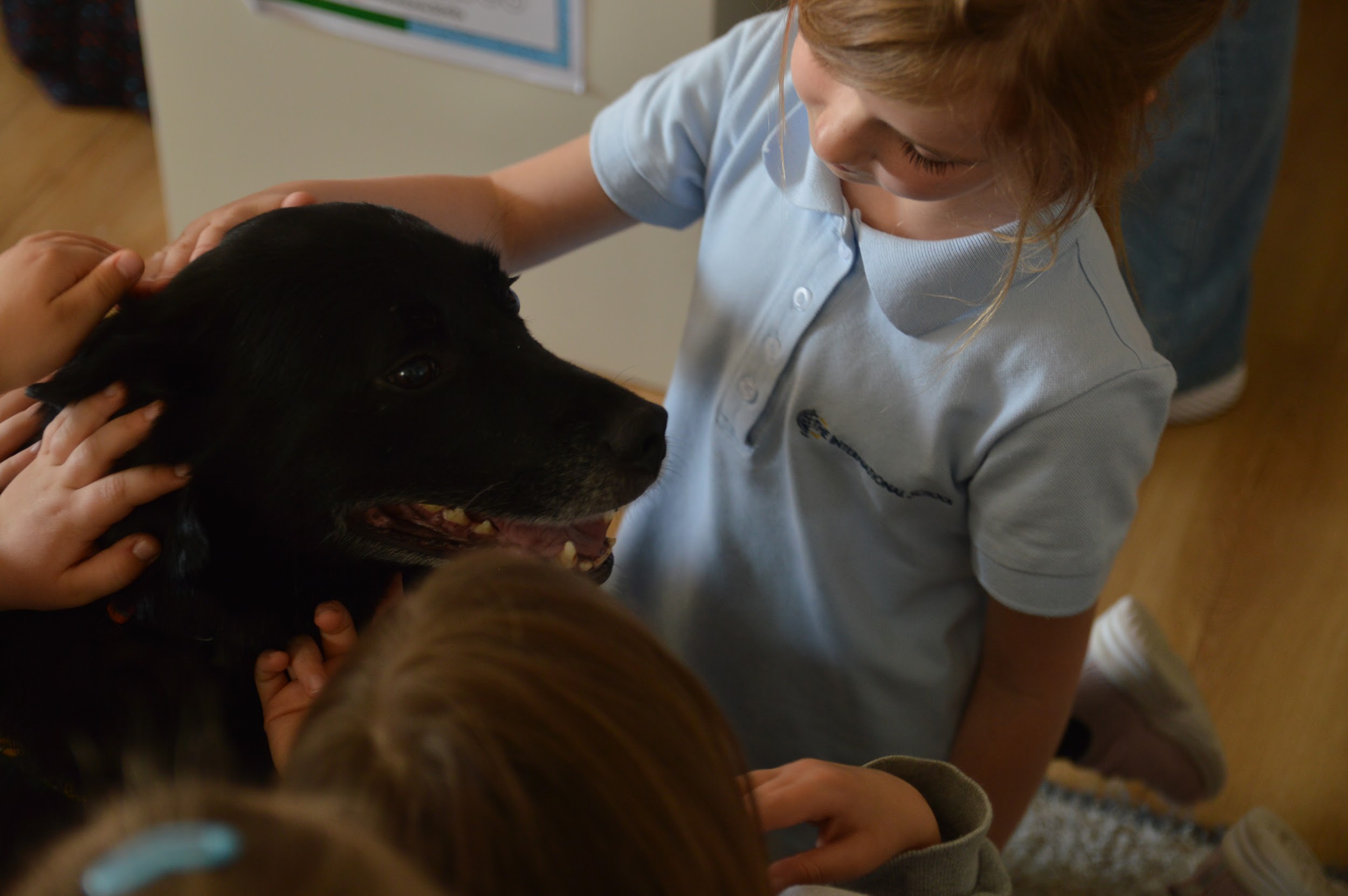 Chromebook skills
We can already start the computer, log into google drive and gmail, Miss Kelly sends us emails with tasks. soon we will be writing papers on the computer
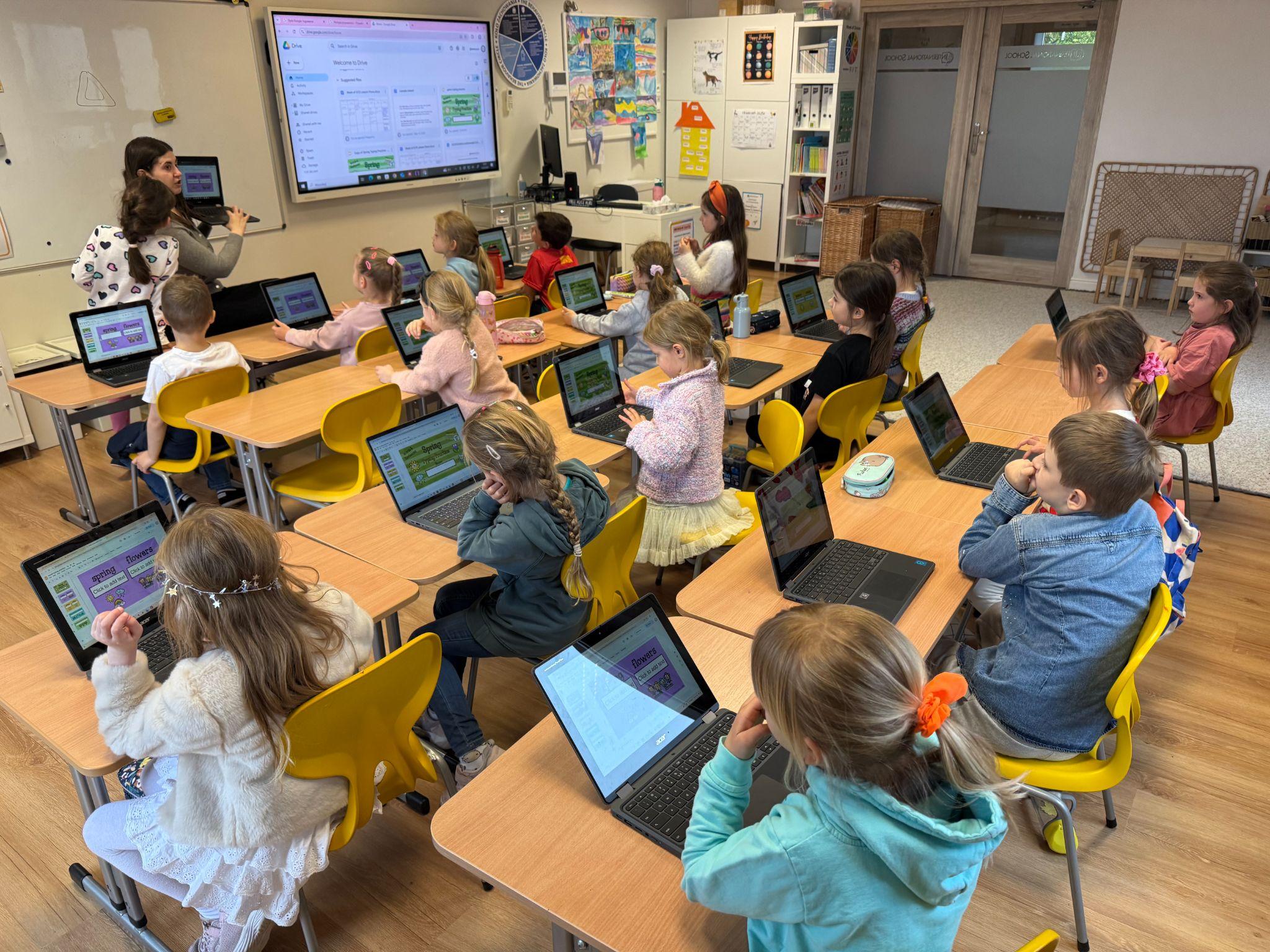 PE FUN TIME !
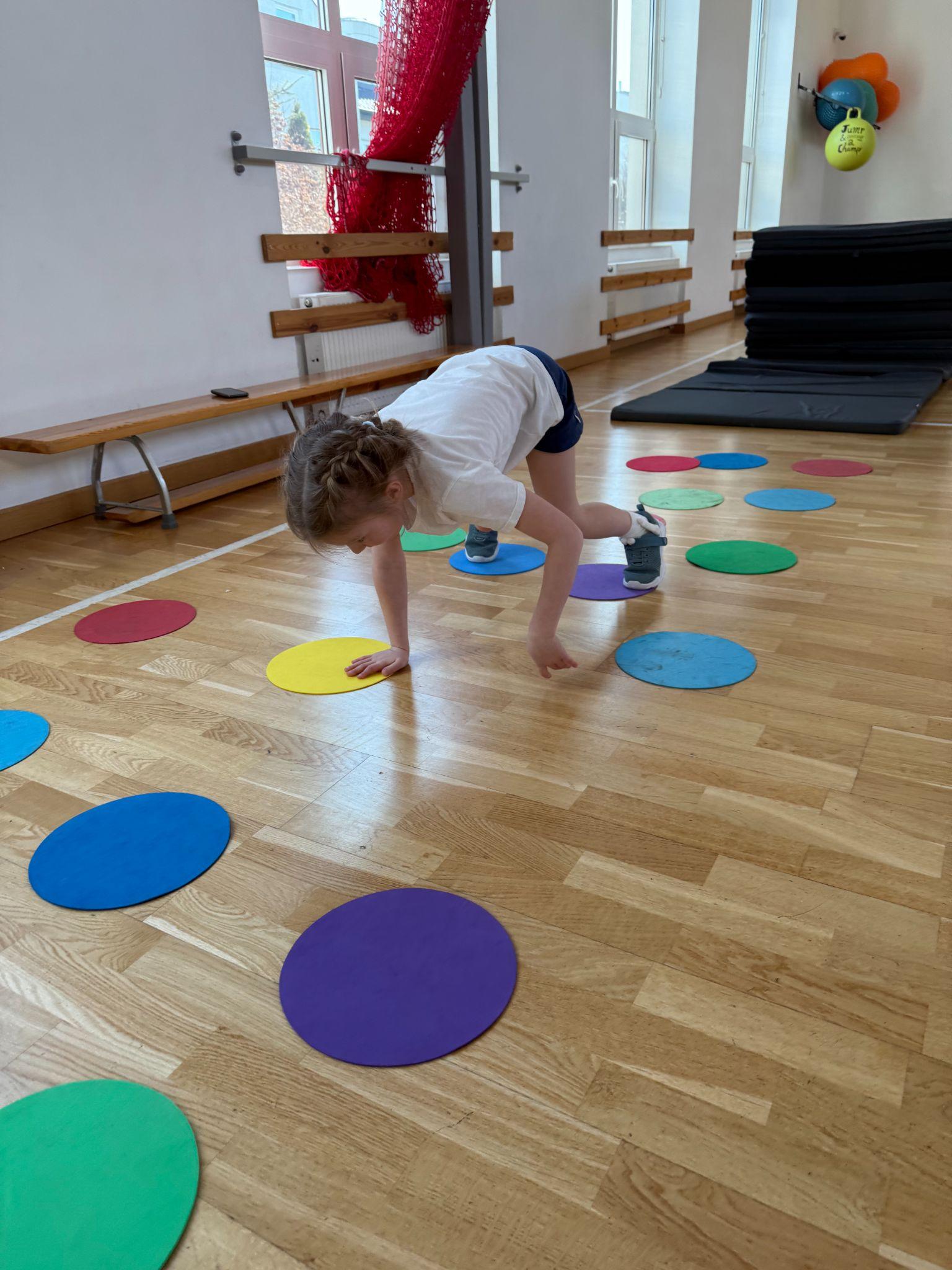 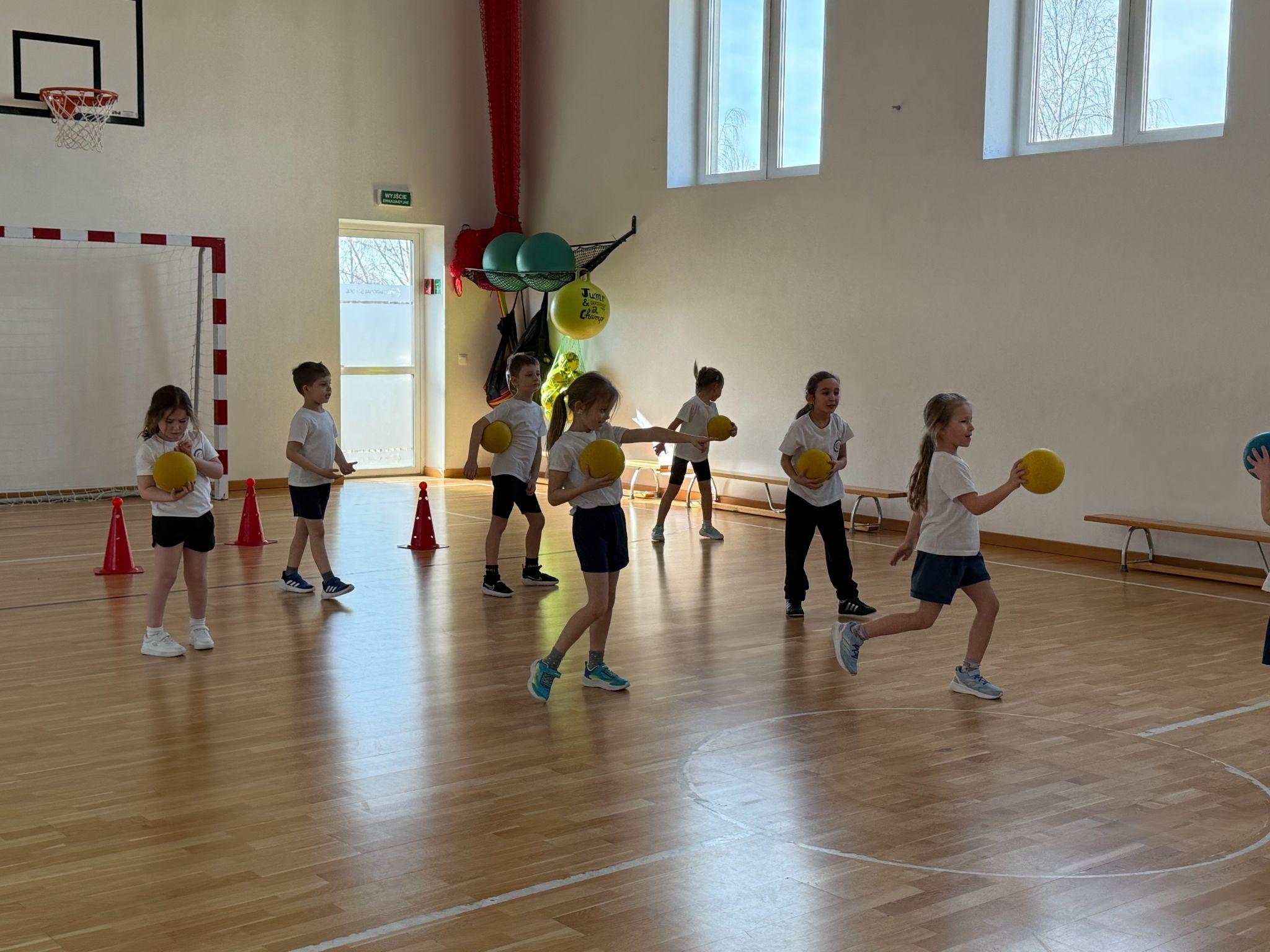 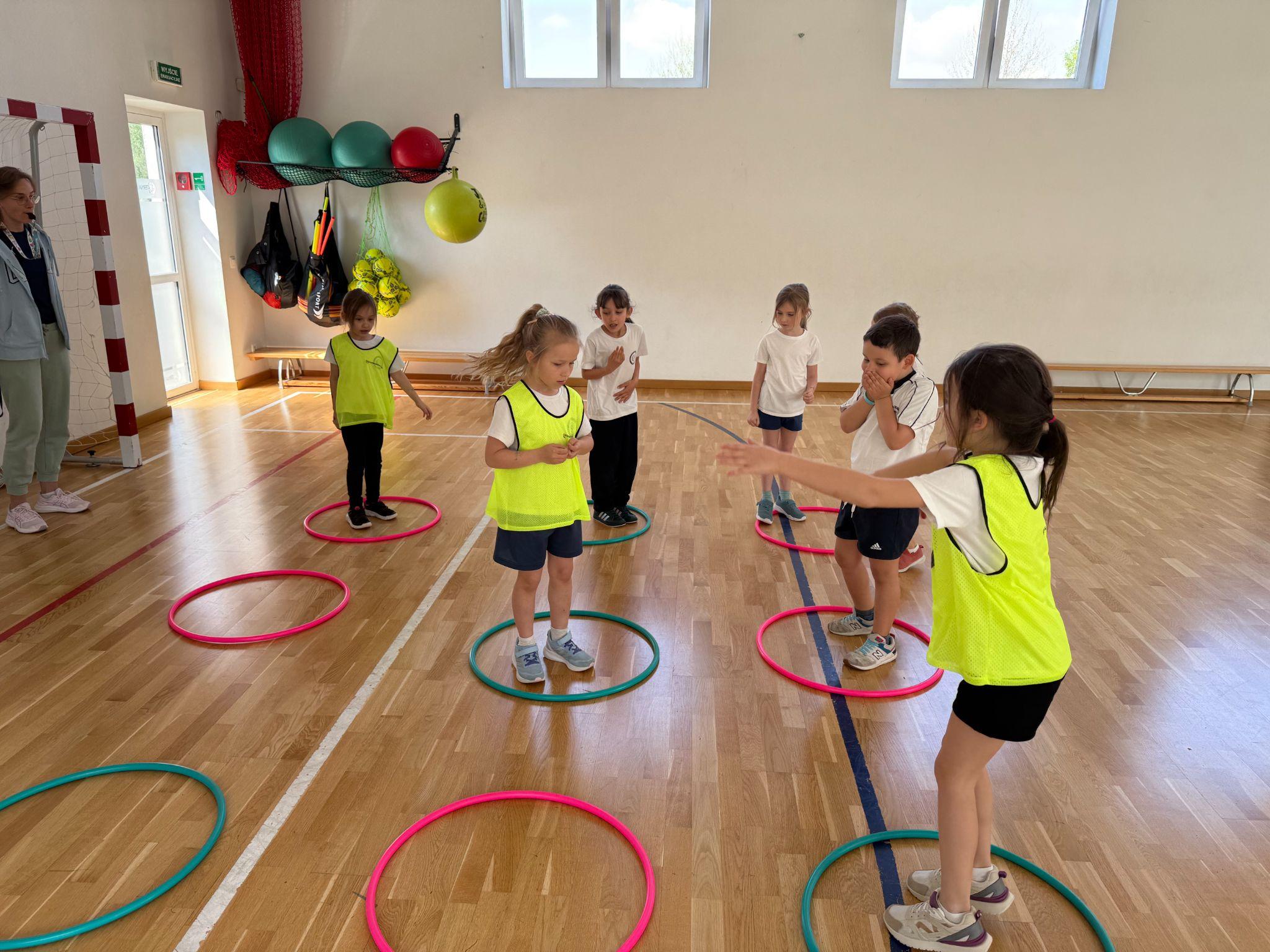 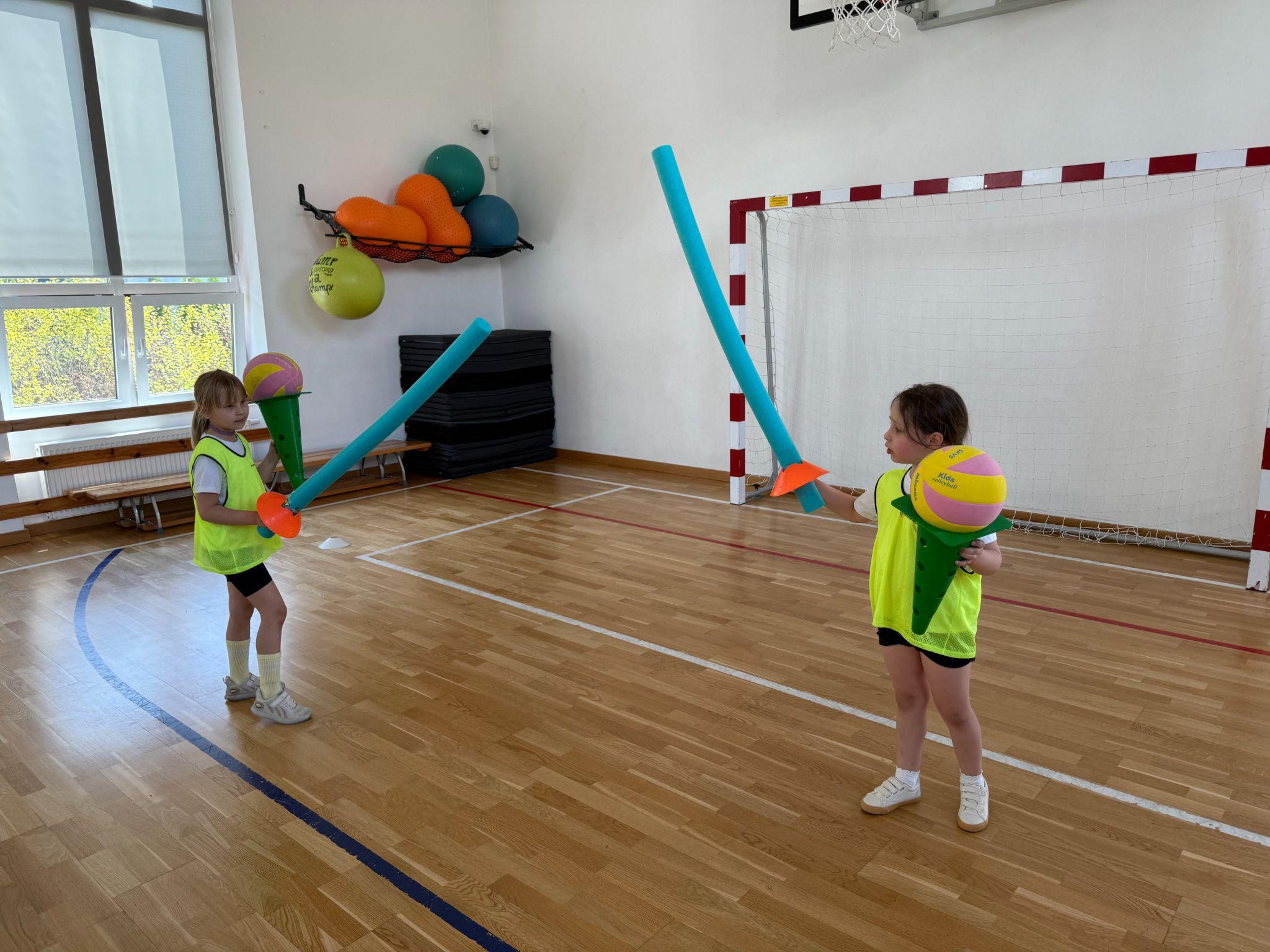 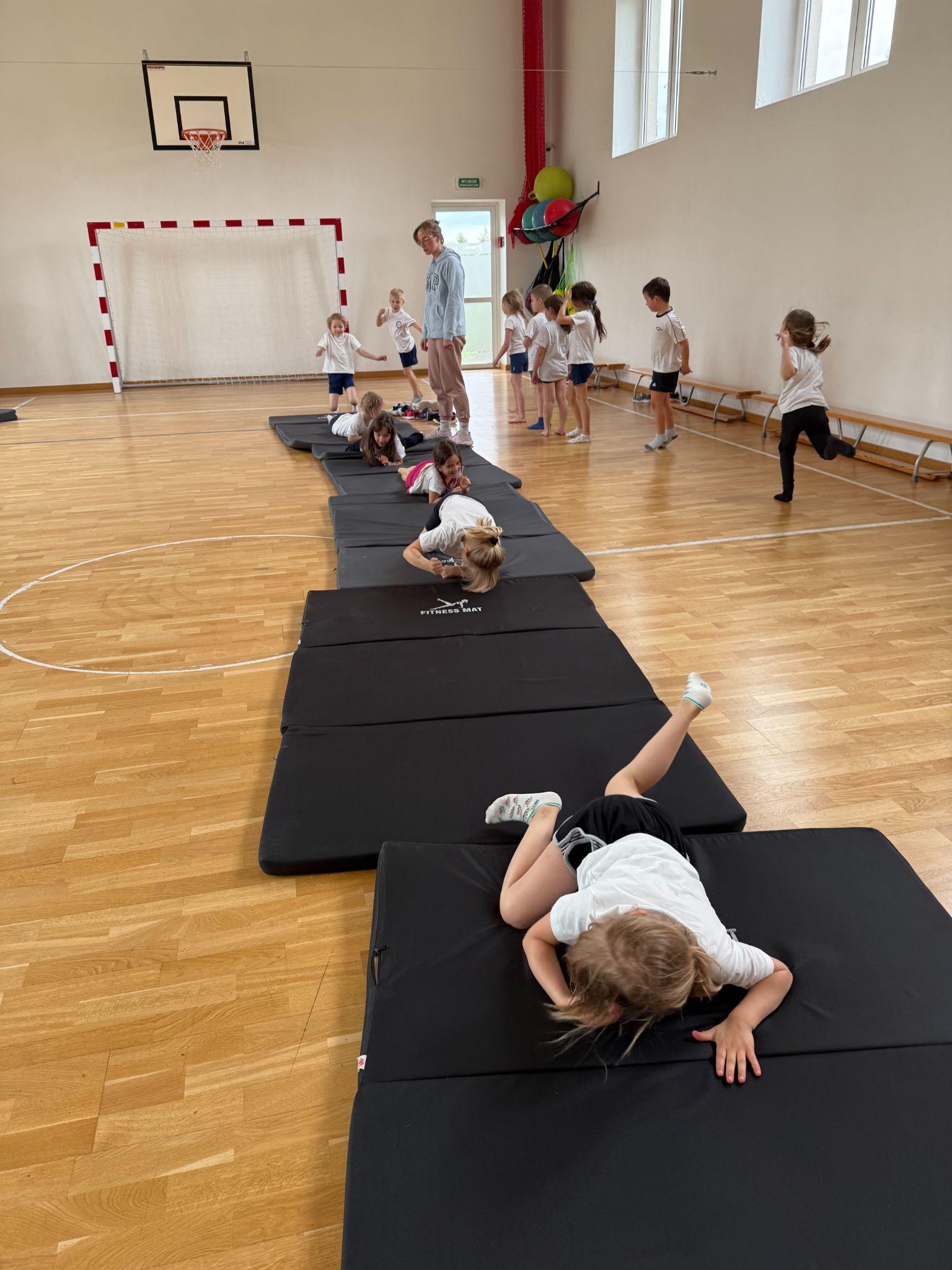 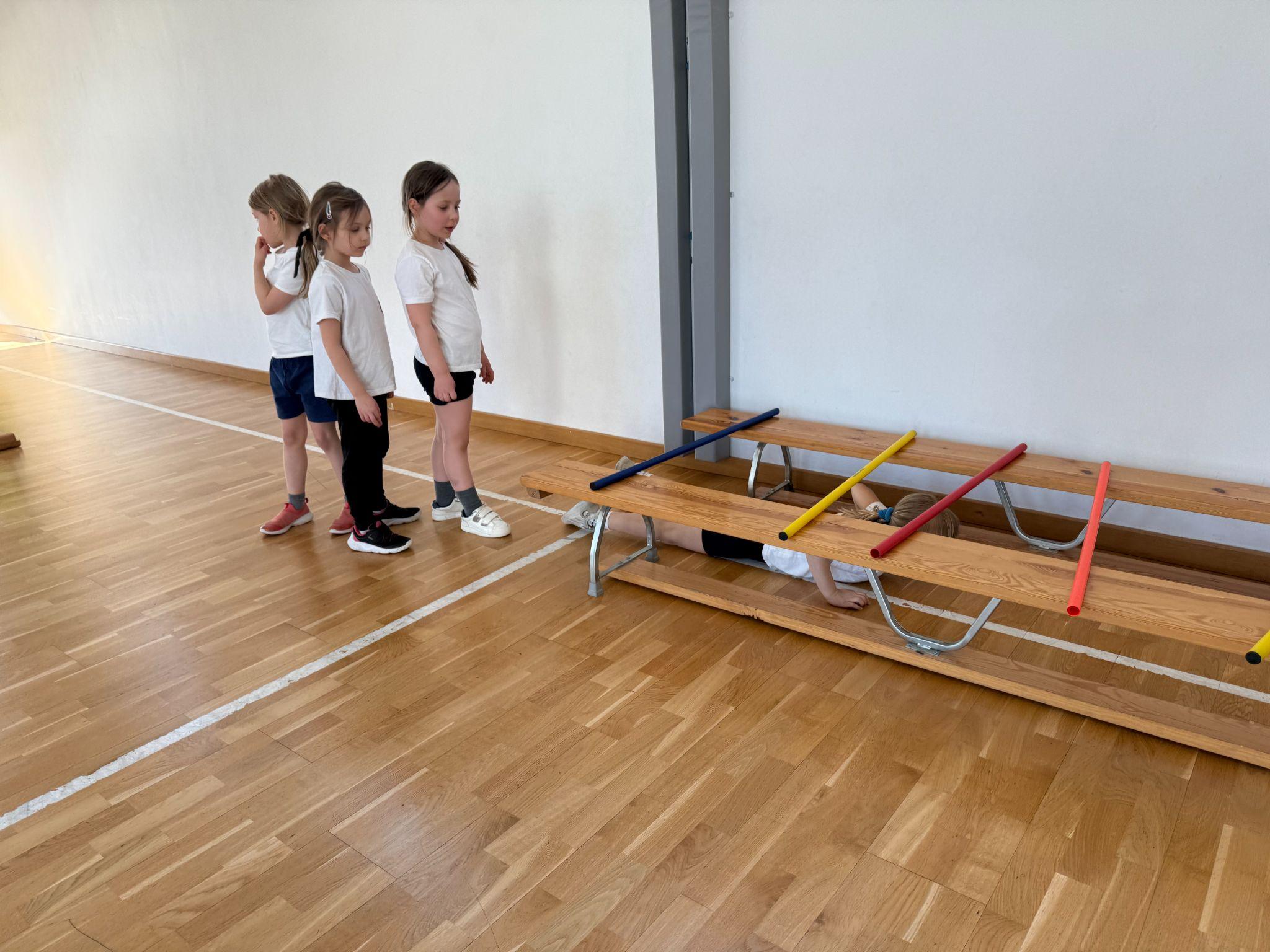 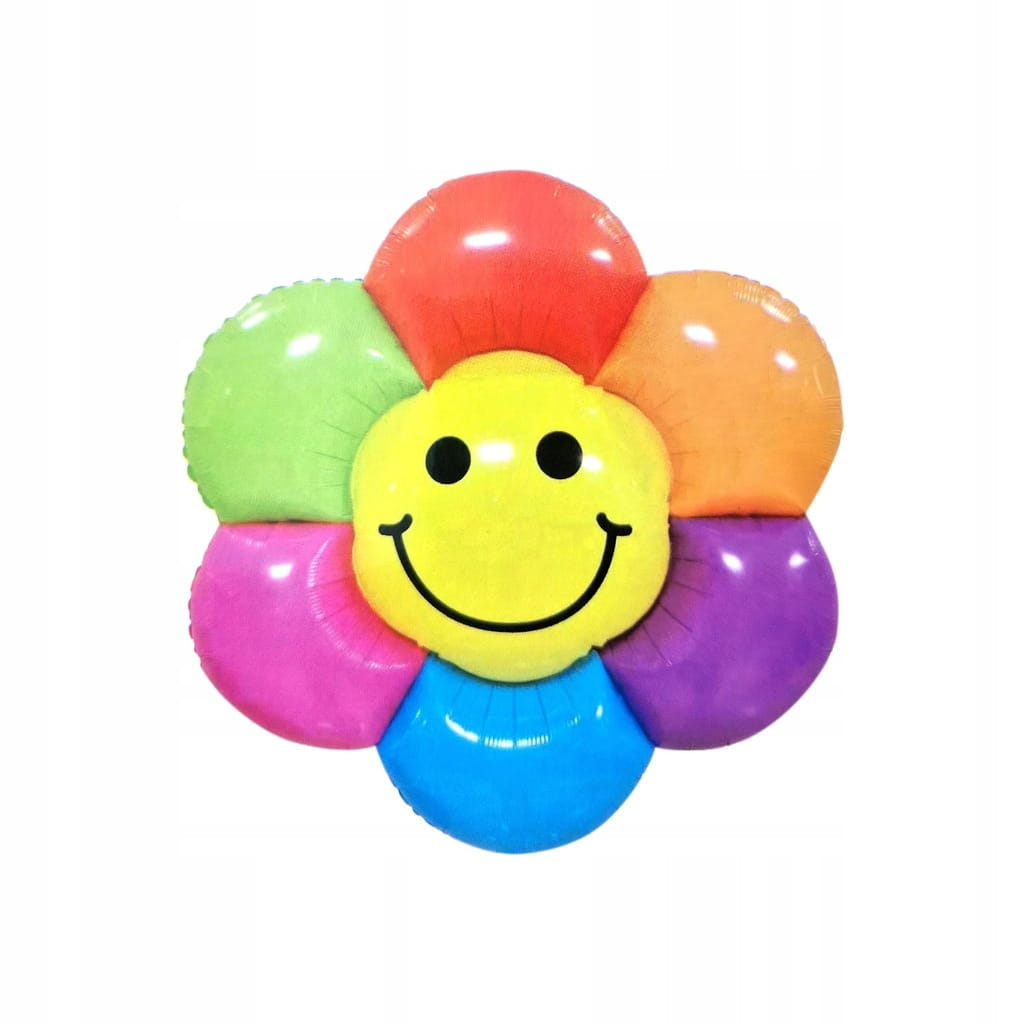